0
15
Regulation of Gene Expression
Overview: Beauty in the Eye of the Beholder
Prokaryotes and eukaryotes alter gene expression in response to their changing environment
Multicellular eukaryotes also develop and maintain multiple cell types
© 2016 Pearson Education, Inc.
Figure 15.1
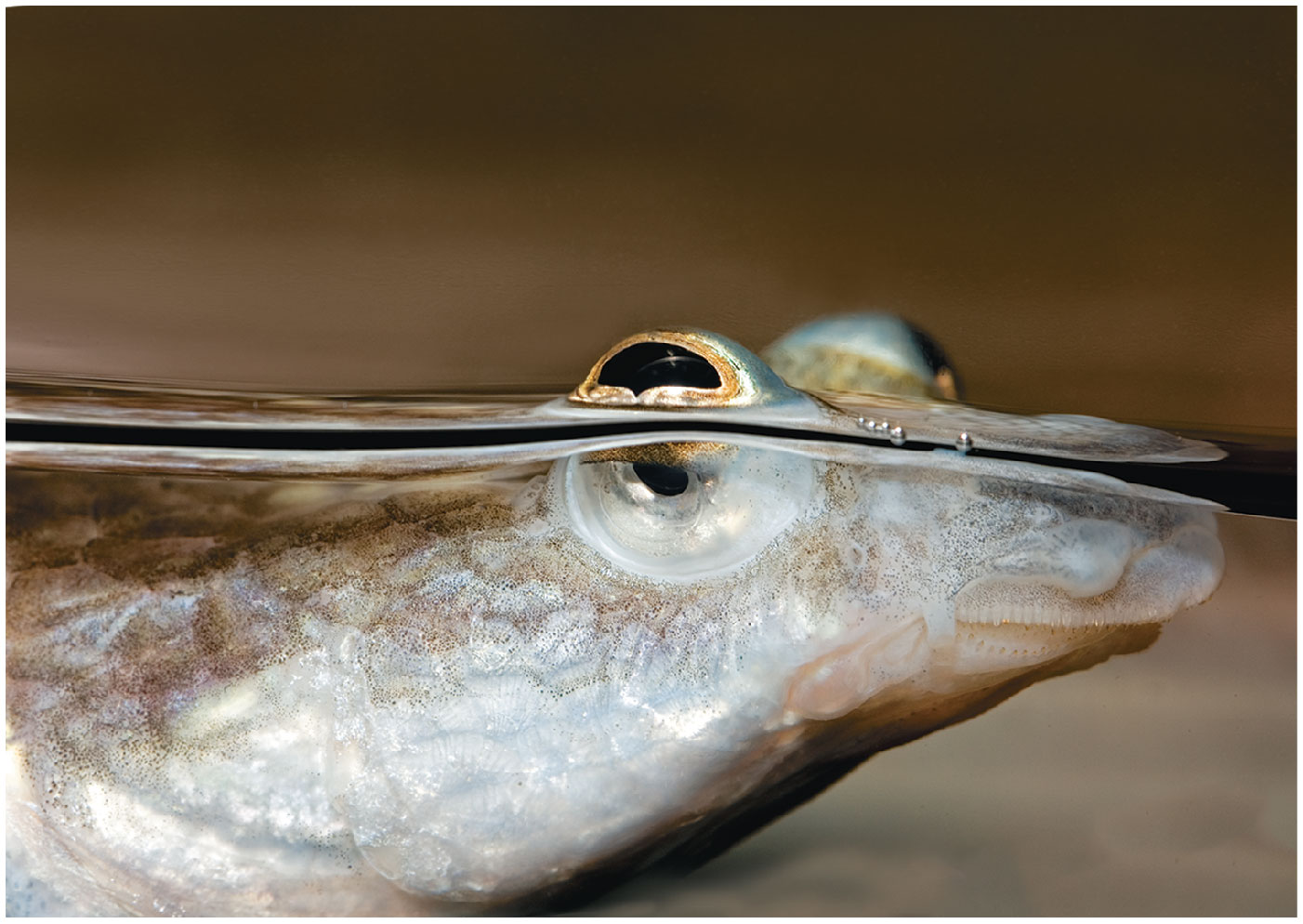 © 2016 Pearson Education, Inc.
[Speaker Notes: Figure 15.1 How can this fish’s eyes see equally well in both air and water?]
Concept 15.1: Bacteria often respond to environmental change by regulating transcription
Natural selection has favored bacteria that produce only the gene products needed by the cell
A cell can regulate the production of enzymes by feedback inhibition or by gene regulation
Gene expression in bacteria is controlled by a mechanism described as the operon model
© 2016 Pearson Education, Inc.
Figure 15.2
Precursor
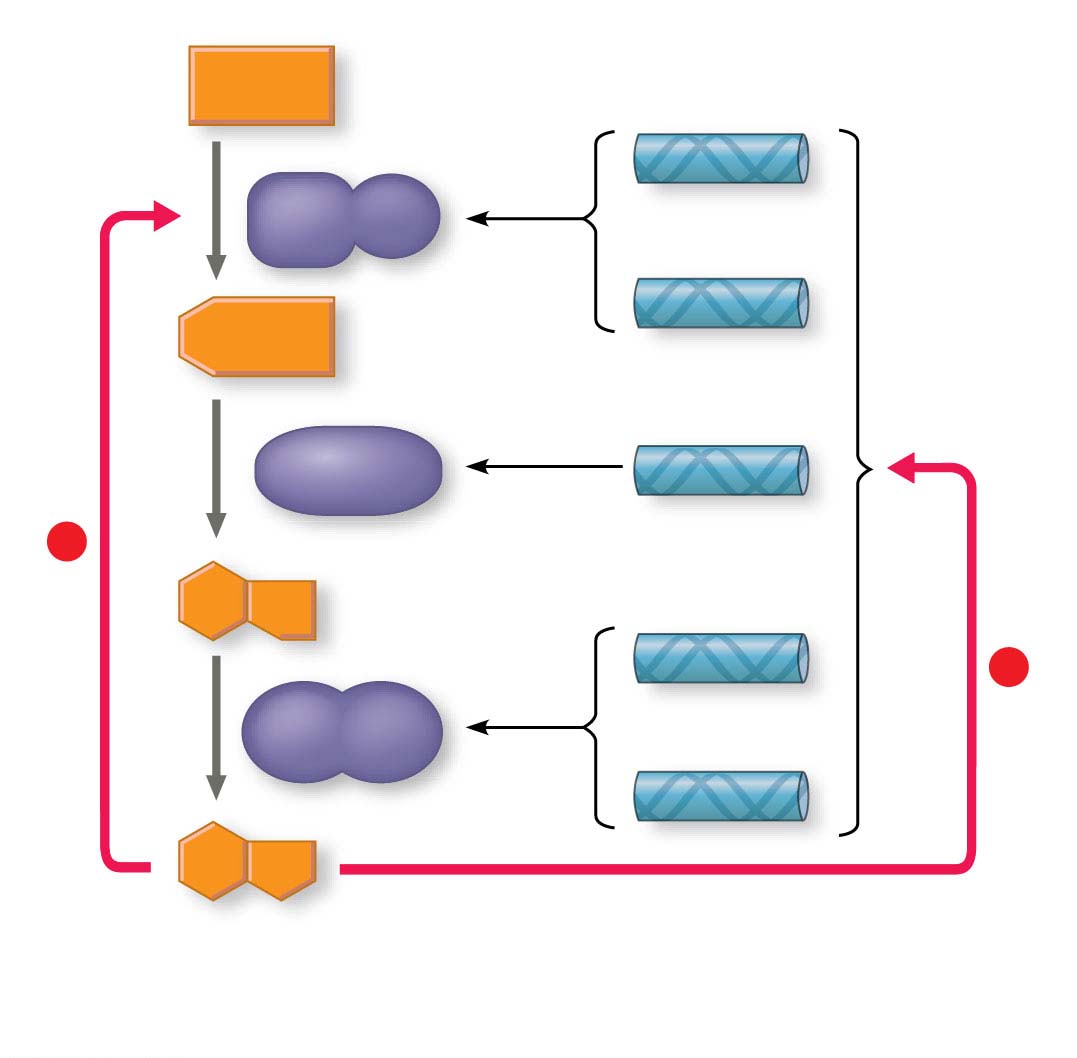 Genes that
encode enzymes
1, 2, and 3
Feedback
inhibition
trpE
Enzyme 1
trpD
Regulation
of gene
expression
Enzyme 2
trpC
–
trpB
–
Enzyme 3
trpA
Tryptophan
(b) Regulation of enzymeproduction
(a) Regulation of enzymeactivity
© 2016 Pearson Education, Inc.
[Speaker Notes: Figure 15.2 Regulation of a metabolic pathway]
Operons: The Basic Concept
A group of functionally related genes can be coordinately controlled by a single “on-off switch”
The regulatory “switch” is a segment of DNA called an operator, usually positioned within the promoter
An operon is the entire stretch of DNA that includes the operator, the promoter, and the genes that they control
© 2016 Pearson Education, Inc.
The operon can be switched off by a protein repressor
The repressor prevents gene transcription by binding to the operator and blocking RNA polymerase
The repressor is the product of a separate regulatory gene
© 2016 Pearson Education, Inc.
The repressor can be in an active or inactive form, depending on the presence of other molecules
A corepressor is a molecule that cooperates with a repressor protein to switch an operon off
The trp (tryptophan) operon is an example of such an operon
© 2016 Pearson Education, Inc.
By default, the trp operon is on and the genes for tryptophan synthesis are transcribed
When tryptophan is present, it binds to the trp repressor protein, which then turns the operon off 
The repressor is active only in the presence of its corepressor tryptophan; thus the trp operon is turned off (repressed) if tryptophan levels are high
© 2016 Pearson Education, Inc.
Figure 15.3
trp operon
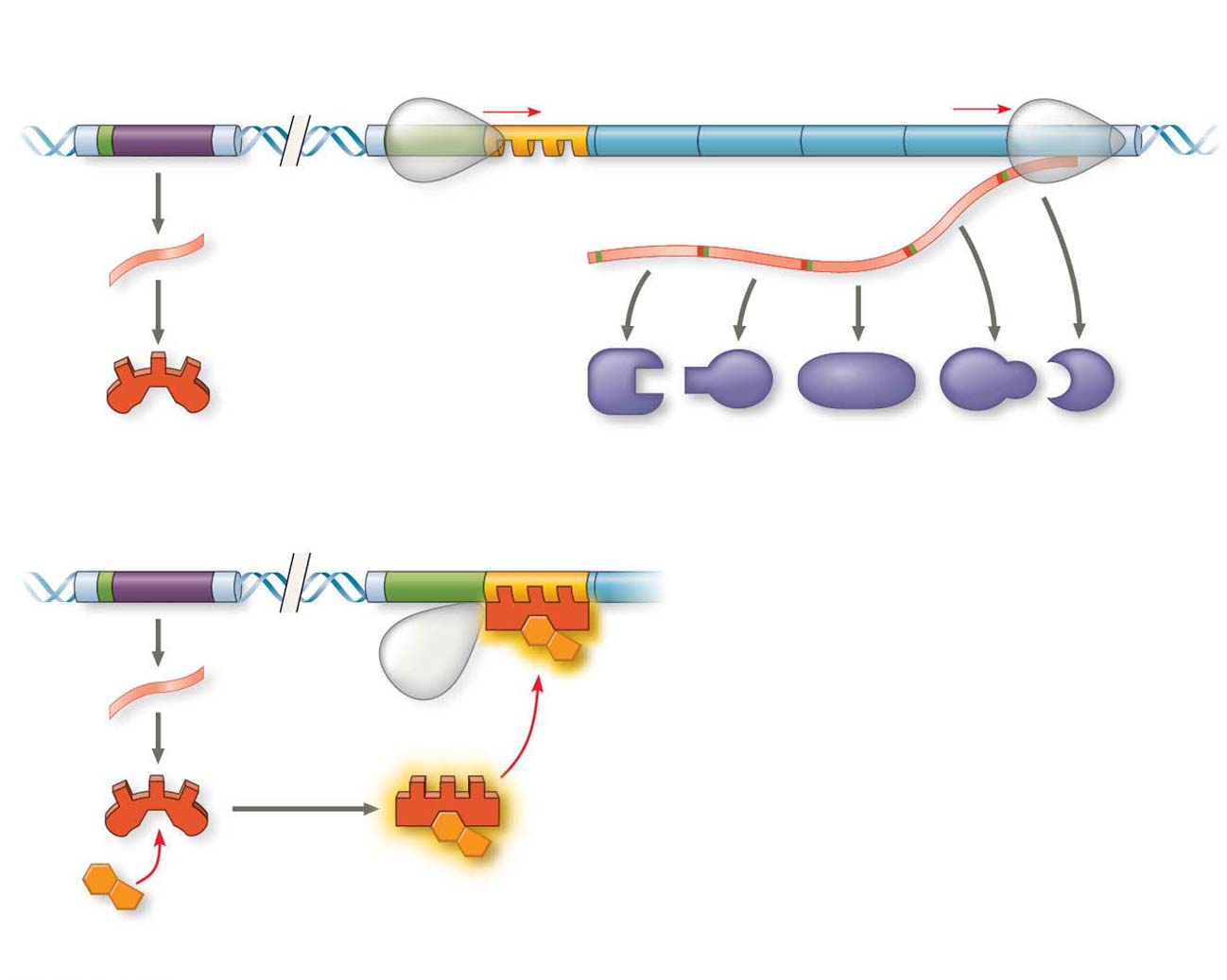 DNA
trp promoter
Promoter
Regulatory gene
Genes of operon
trpD
trpC
trpB
trpA
trpR
trpE
trp operator
RNA
polymerase
Start codon
Stop codon
3¢
mRNA
mRNA 5¢
5¢
C
E
D
B
A
Inactive trp
repressor
Protein
(a) Tryptophan absent, repressorinactive, operon on
Polypeptide subunits that make up
enzymes for tryptophan synthesis
DNA
trpR
trpE
No
RNA
made
3¢
mRNA
5¢
Protein
Active trp
repressor
Tryptophan
(corepressor)
(b) Tryptophan present, repressor active, operon off
© 2016 Pearson Education, Inc.
[Speaker Notes: Figure 15.3 The trp operon in E. coli: regulated synthesis of repressible enzymes]
Figure 15.3-1
trp operon
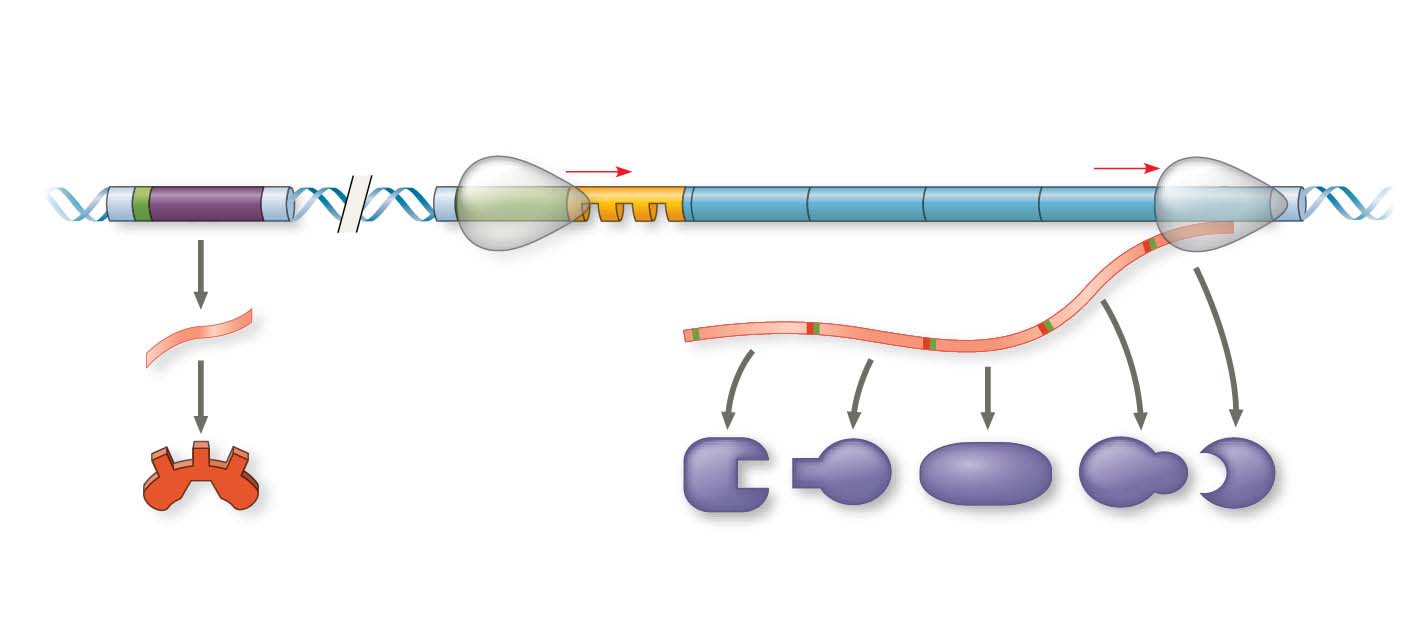 DNA
trp promoter
Regulatory
gene
Promoter
Genes of operon
trpR
trpE
trpD
trpC
trpB
trpA
trp operator
RNA
polymerase
Stop codon
Start codon
3¢
mRNA
mRNA 5¢
5¢
Inactive trp
repressor
E
D
C
B
A
Protein
(a) Tryptophan absent, repressorinactive, operon on
Polypeptide subunits that make up
enzymes for tryptophan synthesis
© 2016 Pearson Education, Inc.
[Speaker Notes: Figure 15.3-1 The trp operon in E. coli: regulated synthesis of repressible enzymes (part 1: tryptophan absent)]
Figure 15.3-2
DNA
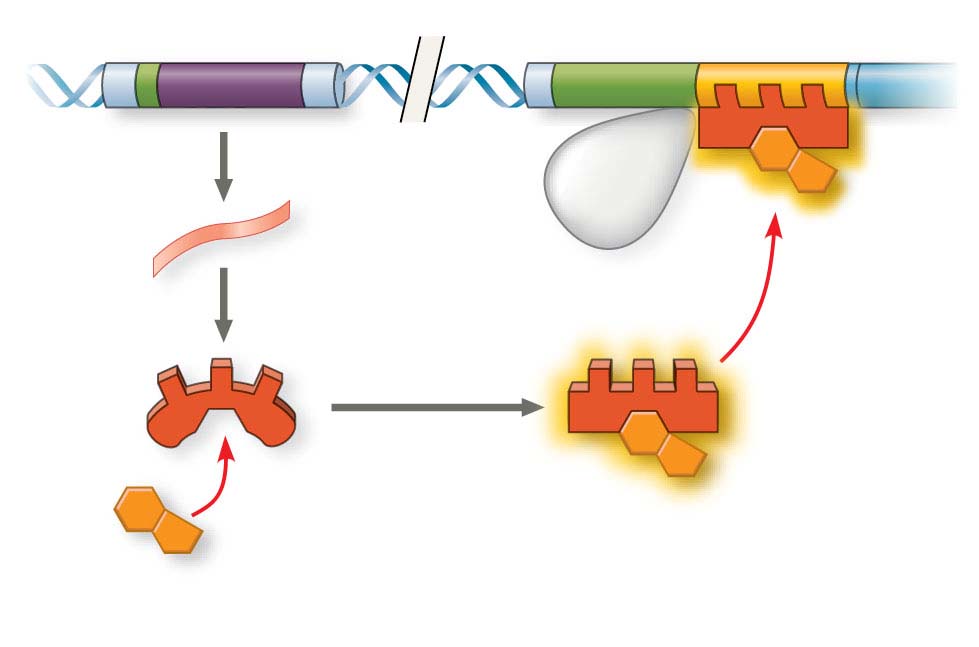 trpR
trpE
No
RNA
made
3¢
mRNA
5¢
Protein
Active trp
repressor
Tryptophan
(corepressor)
(b) Tryptophan present, repressor active, operon off
© 2016 Pearson Education, Inc.
[Speaker Notes: Figure 15.3-2 The trp operon in E. coli: regulated synthesis of repressible enzymes (part 2: tryptophan present)]
Repressible and Inducible Operons: Two Types of Negative Gene Regulation
A repressible operon is one that is usually on; binding of a repressor to the operator shuts off transcription
The trp operon is a repressible operon
An inducible operon is one that is usually off; a molecule called an inducer inactivates the repressor and turns on transcription
© 2016 Pearson Education, Inc.
The lac operon is an inducible operon and contains genes that code for enzymes that function in the use of lactose
By itself, the lac repressor is active and switches the lac operon off
A molecule called an inducer inactivates the repressor to turn the lac operon on
© 2016 Pearson Education, Inc.
For the lac operon, the inducer is allolactose, formed from lactose that enters the cell
Enzymes of the lactose pathway are called inducible enzymes
Analogously, the enzymes for tryptophan synthesis are said to be repressible enzymes
© 2016 Pearson Education, Inc.
Video: lac Repressor Model
© 2016 Pearson Education, Inc.
Figure 15.4
Regulatory
gene
lac promoter
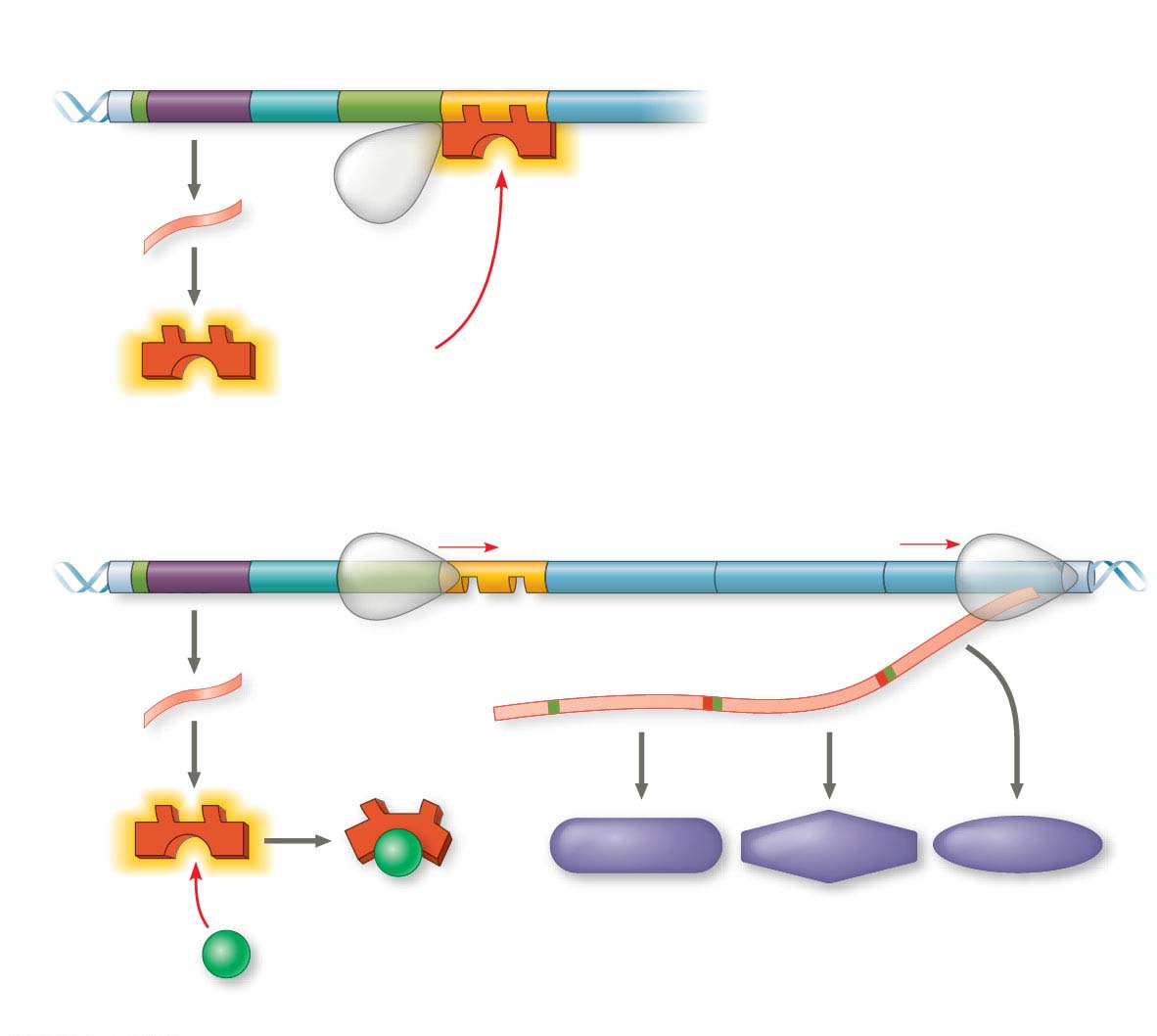 lac operator
DNA
lacI
lacZ
No
RNA
made
3¢
mRNA
5¢
RNA
polymerase
Active lac
repressor
Protein
(a) Lactose absent,  repressor active, operon off
lac operon
DNA
lacI
lacA
lacZ
lacY
RNA polymerase
Stop codon
Start codon
3¢
mRNA
mRNA 5¢
5¢
Protein
b-Galactosidase
Permease
Transacetylase
Inactive lac
repressor
Enzymes for using lactose
Allolactose
(inducer)
(b) Lactose present, repressor inactive, operon on
© 2016 Pearson Education, Inc.
[Speaker Notes: Figure 15.4 The lac operon in E. coli: regulated synthesis of inducible enzymes]
Figure 15.4-1
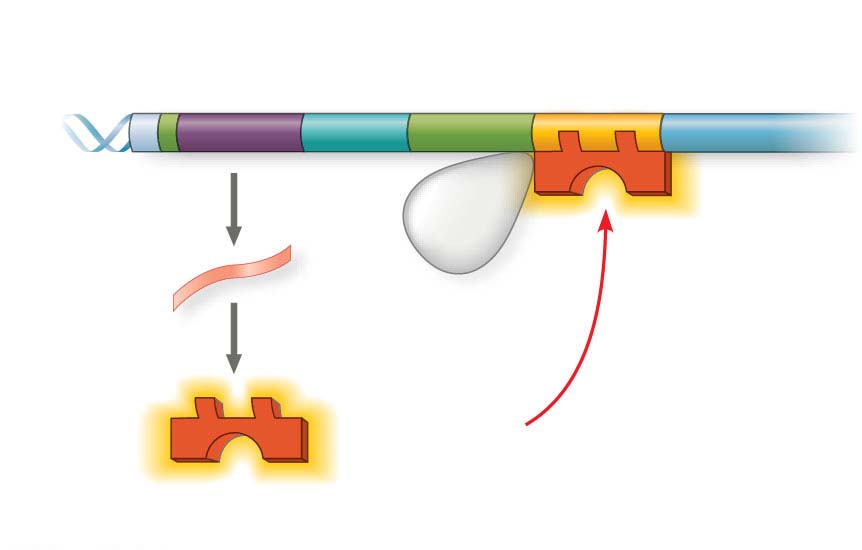 lac promoter
Regulatory
gene
lac operator
DNA
lacI
lacZ
No
RNA
made
3¢
mRNA
5¢
RNA
polymerase
Active lac
repressor
Protein
(a) Lactose absent, repressor active, operon off
© 2016 Pearson Education, Inc.
[Speaker Notes: Figure 15.4-1 The lac operon in E. coli: regulated synthesis of inducible enzymes (part 1: lactose absent)]
Figure 15.4-2
lac operon
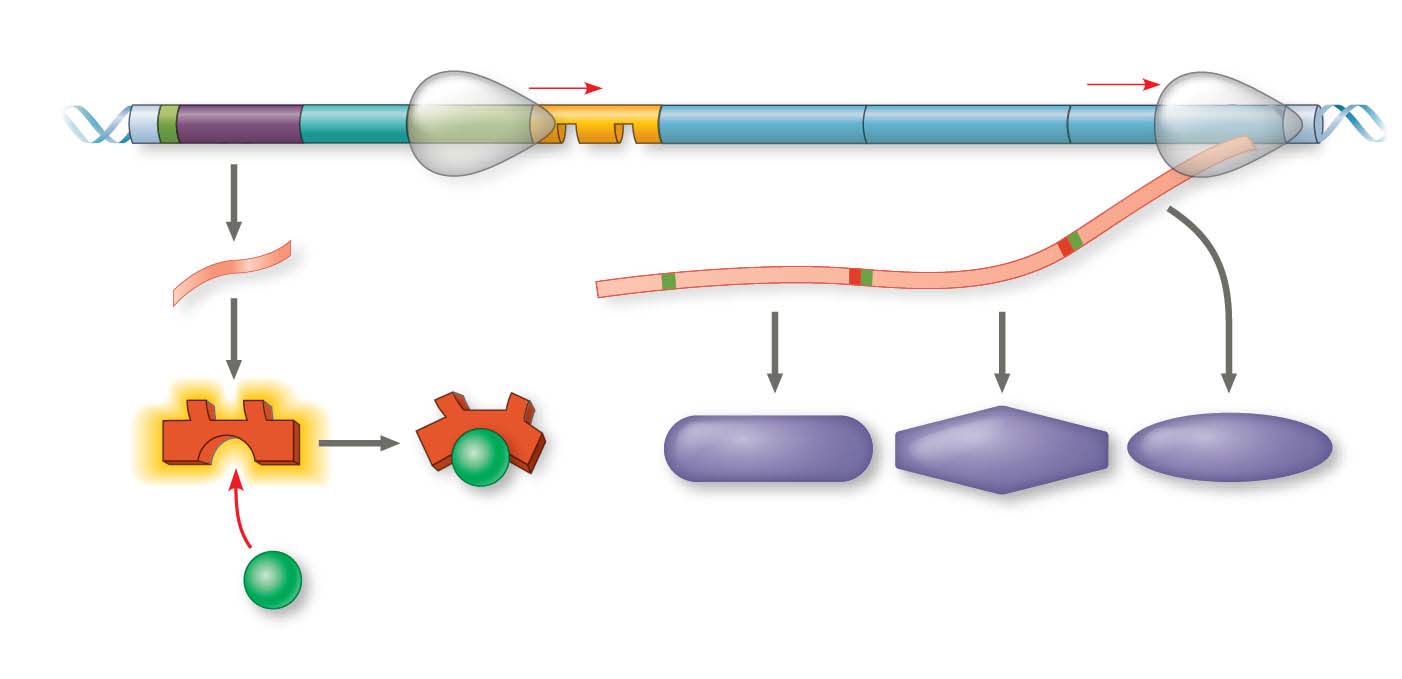 DNA
lacI
lacA
lacZ
lacY
RNA polymerase
Stop codon
Start codon
3¢
mRNA
mRNA 5¢
5¢
Protein
b-Galactosidase
Permease
Transacetylase
Inactive lac
repressor
Enzymes for using lactose
Allolactose
(inducer)
(b) Lactose present, repressor inactive, operon on
© 2016 Pearson Education, Inc.
[Speaker Notes: Figure 15.4-2 The lac operon in E. coli: regulated synthesis of inducible enzymes (part 2: lactose present)]
Inducible enzymes usually function in catabolic pathways; their synthesis is induced by a chemical signal
Repressible enzymes usually function in anabolic pathways; their synthesis is repressed by high levels of the end product
Regulation of the trp and lac operons involves negative control of genes because operons are switched off by the active form of the repressor
© 2016 Pearson Education, Inc.
Positive Gene Regulation
E. coli will preferentially use glucose when it is present in the environment
When glucose is scarce, CRP (cAMP receptor protein) acts as an activator of transcription
CRP is activated by binding with cyclic AMP (cAMP)
Activated CRP attaches to the promoter of the lac operon and increases the affinity of RNA polymerase, thus accelerating transcription
© 2016 Pearson Education, Inc.
When glucose levels increase, CRP detaches from the lac operon, and transcription proceeds at a very low rate, even if lactose is present
CRP helps regulate other operons that encode enzymes used in catabolic pathways
© 2016 Pearson Education, Inc.
Figure 15.5
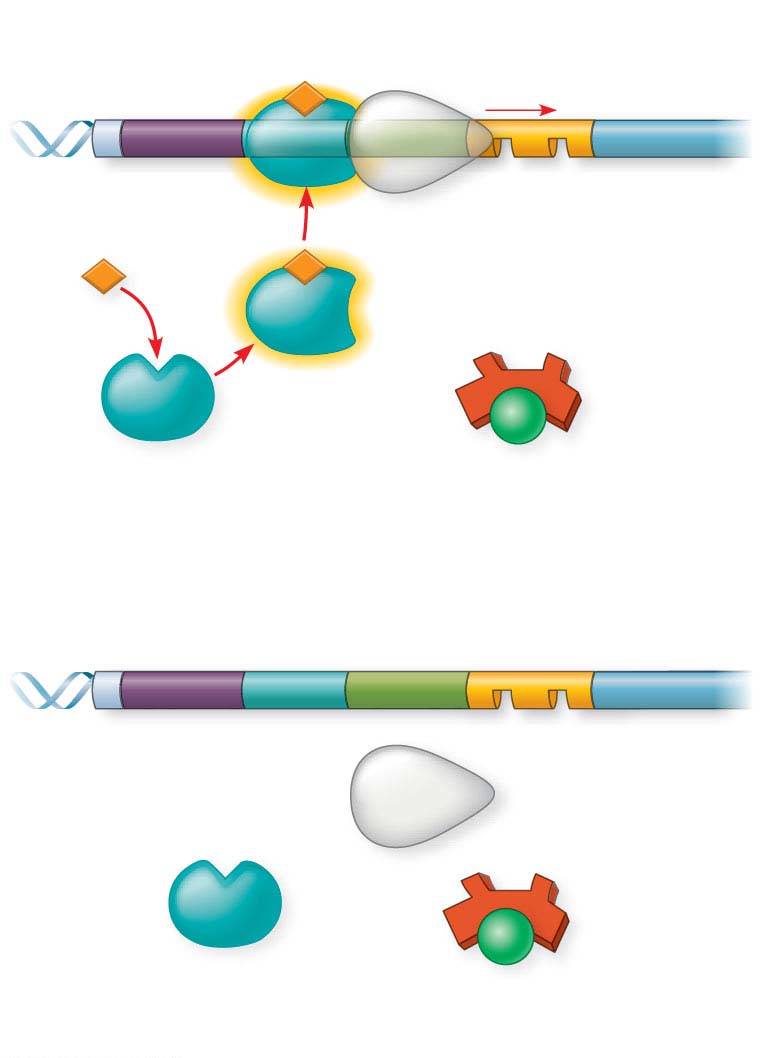 lac promoter
lac operator
DNA
lacI
lacZ
RNA
polymerase
binds and
transcribes
CRP-binding site
Active
CRP
cAMP
Inactive lac
repressor
Inactive
CRP
Allolactose
(a) Lactose present, glucose scarce (cAMP level high):abundant lac mRNA synthesized
lac promoter
lac operator
DNA
lacZ
lacI
CRP-binding site
RNA polymerase
less likely to bind
Inactive
CRP
Inactive lac
repressor
(b) Lactose present, glucose present (cAMP level low):little lac mRNA synthesized
© 2016 Pearson Education, Inc.
[Speaker Notes: Figure 15.5 Positive control of the lac operon by cAMP receptor protein (CRP)]
Figure 15.5-1
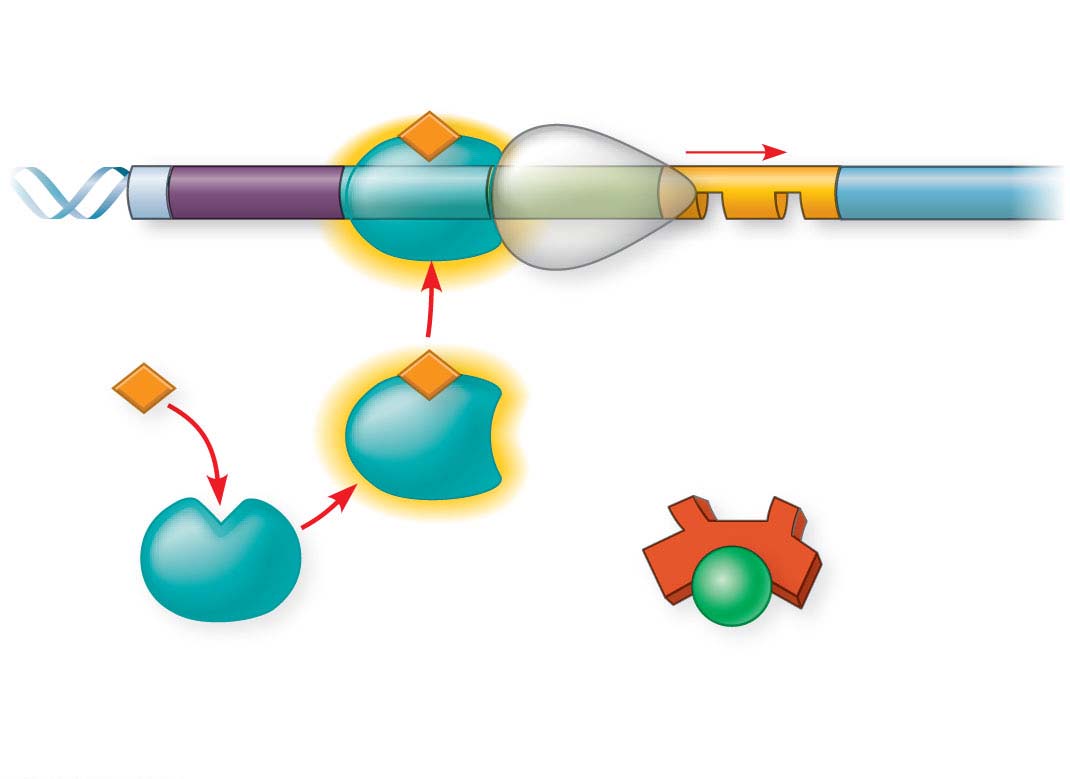 lac promoter
lac operator
DNA
lacI
lacZ
RNA
polymerase
binds and
transcribes
CRP-binding site
Active
CRP
cAMP
Inactive lac
repressor
Inactive
CRP
Allolactose
(a) Lactose present, glucose scarce (cAMP level high):abundant lac mRNA synthesized
© 2016 Pearson Education, Inc.
[Speaker Notes: Figure 15.5-1 Positive control of the lac operon by cAMP receptor protein (CRP) (part 1: glucose scarce)]
Figure 15.5-2
lac promoter
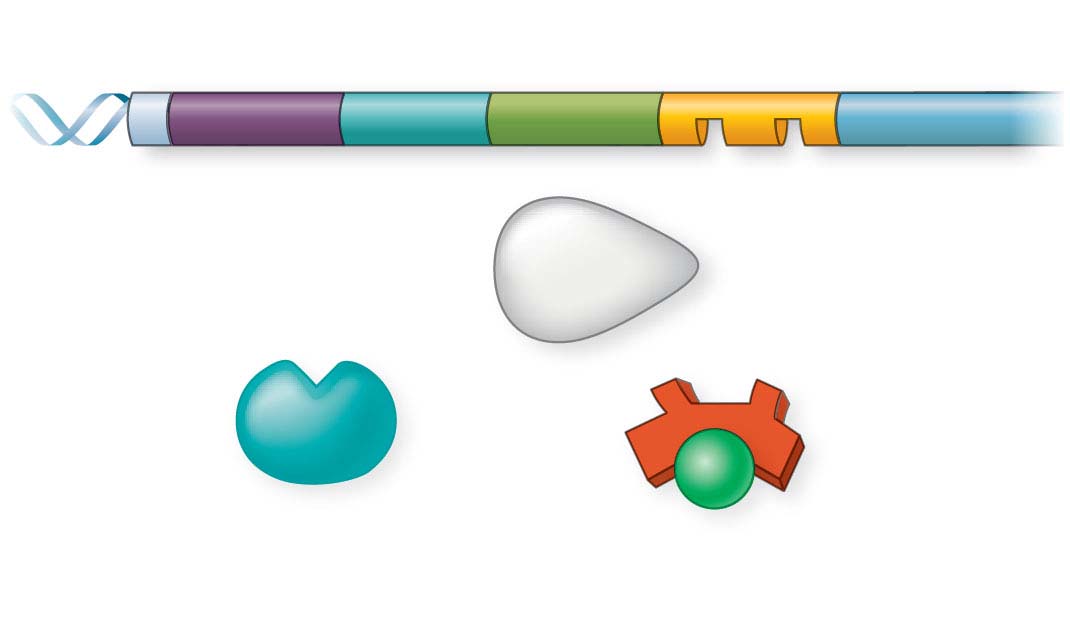 lac operator
DNA
lacZ
lacI
CRP-binding site
RNA polymerase
less likely to bind
Inactive
CRP
Inactive lac
repressor
(b) Lactose present, glucose present (cAMP level low):little lac mRNA synthesized
© 2016 Pearson Education, Inc.
[Speaker Notes: Figure 15.5-2 Positive control of the lac operon by cAMP receptor protein (CRP) (part 2: glucose present)]
Concept 15.2: Eukaryotic gene expression is regulated at many stages
All organisms must regulate which genes are expressed at any given time
In multicellular organisms, regulation of gene expression is essential for cell specialization
© 2016 Pearson Education, Inc.
Differential Gene Expression
Almost all the cells in an organism contain an identical organism
Differences between cell types result from differential gene expression, the expression of different genes by cells with the same genome
Abnormalities in gene expression can lead to imbalances and diseases, including cancer
Gene expression is regulated at many stages
© 2016 Pearson Education, Inc.
Figure 15.6
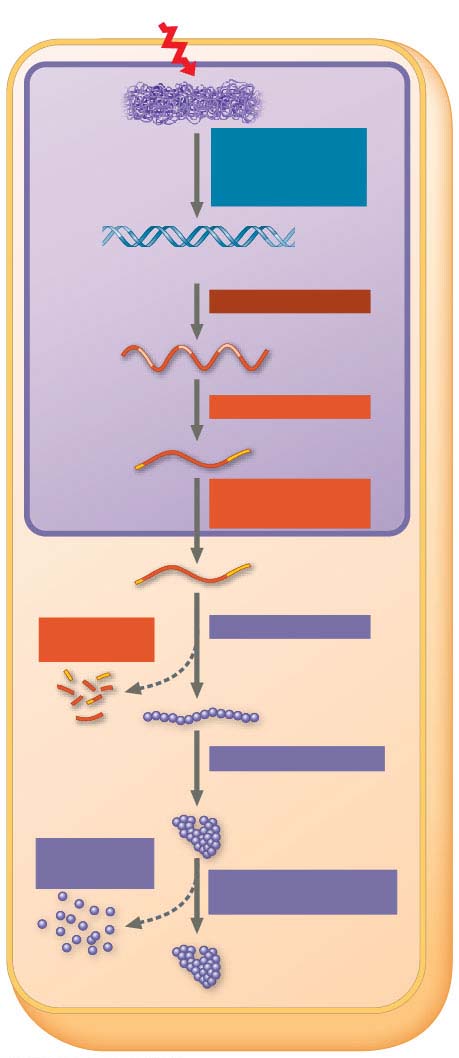 Signal
Chromatin
Chromatin
modification:
DNA unpacking
DNA
Gene available for transcription
Transcription
Exon
RNA
Primary
transcript
Intron
RNA processing
Tail
Cap
mRNA in nucleus
Transport to
cytoplasm
NUCLEUS
CYTOPLASM
mRNA in cytoplasm
Translation
Degradation
of mRNA
Polypeptide
Protein processing
Active protein
Degradation
of protein
Transport to cellular
destination
Cellular function
(such as enzymatic
activity or structural
support)
© 2016 Pearson Education, Inc.
[Speaker Notes: Figure 15.6 Stages in gene expression that can be regulated in eukaryotic cells]
Figure 15.6-1
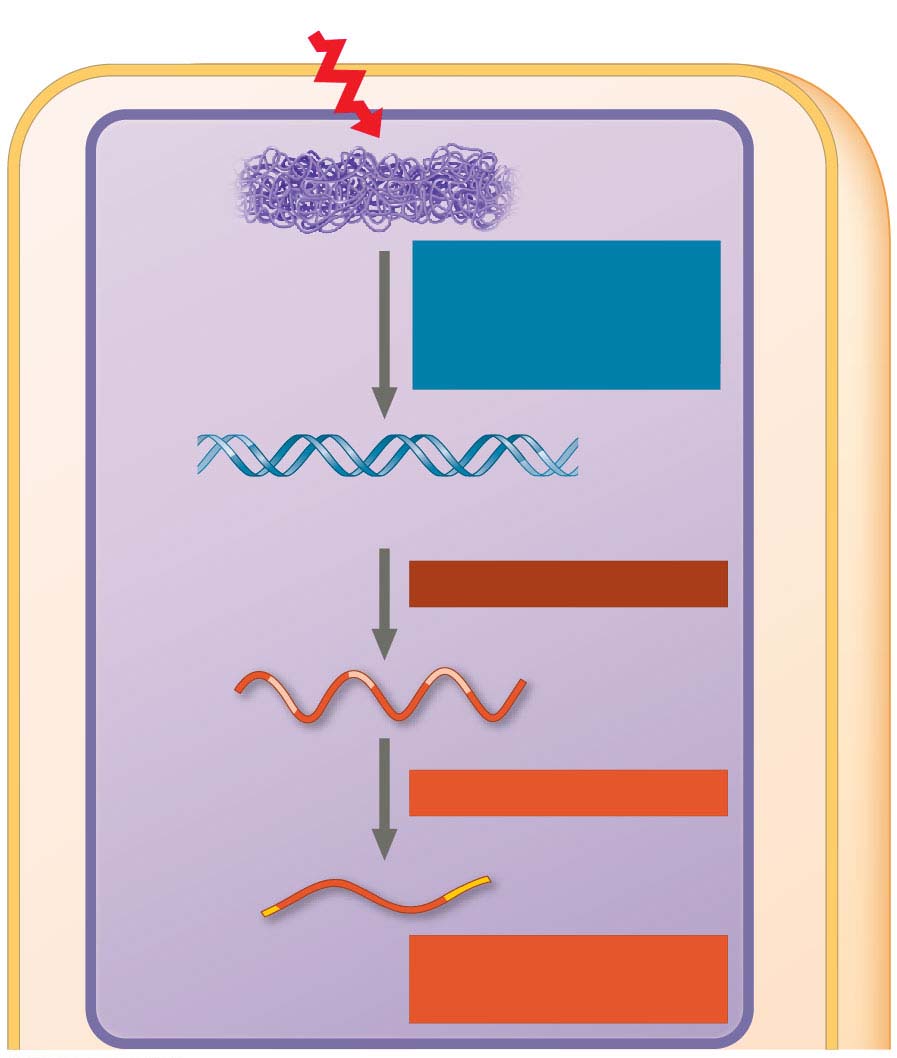 Signal
Chromatin
Chromatin
 modification:
 DNA unpacking
DNA
Gene available for transcription
Transcription
Exon
RNA
Primary
transcript
Intron
RNA processing
Tail
Cap
mRNA in nucleus
Transport to
cytoplasm
NUCLEUS
© 2016 Pearson Education, Inc.
[Speaker Notes: Figure 15.6-1 Stages in gene expression that can be regulated in eukaryotic cells (part 1: nucleus)]
Figure 15.6-2
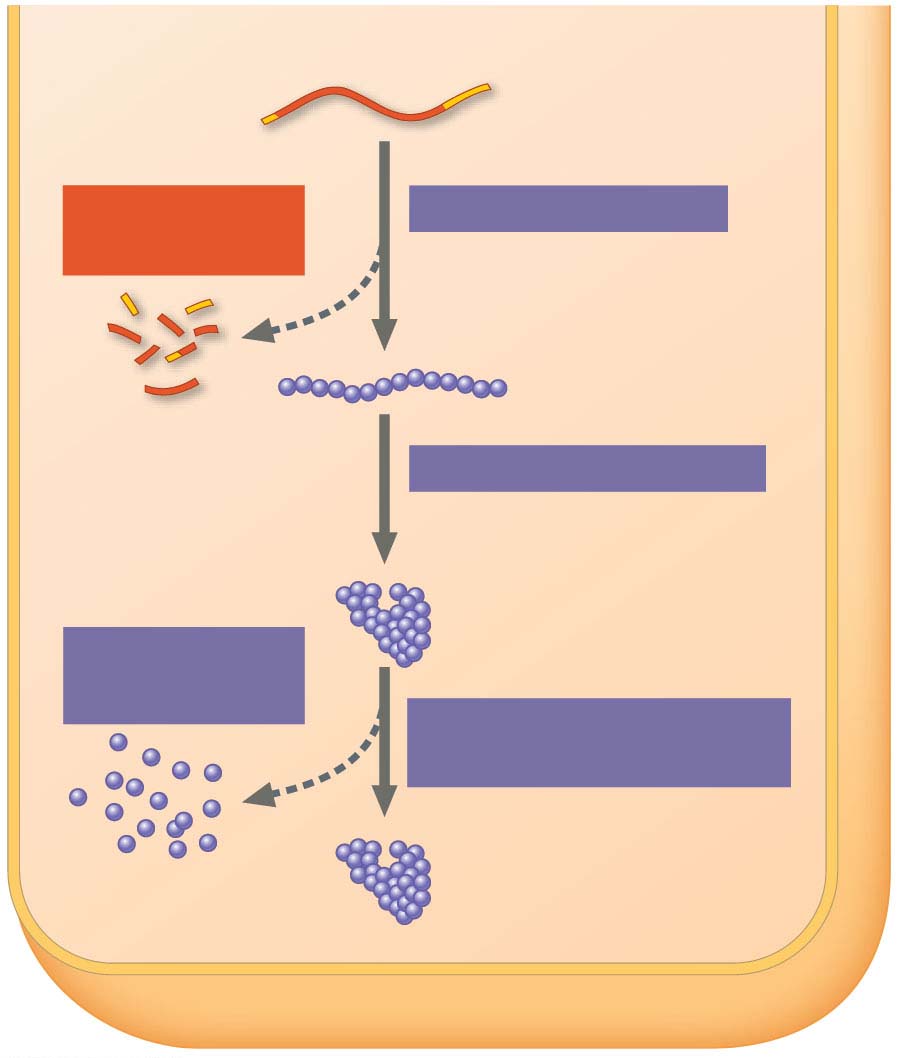 CYTOPLASM
mRNA in cytoplasm
Degradation
of mRNA
Translation
Polypeptide
Protein processing
Active protein
Degradation
of protein
Transport to cellular
destination
Cellular function
(such as enzymatic
activity or structural
support)
© 2016 Pearson Education, Inc.
[Speaker Notes: Figure 15.6-2 Stages in gene expression that can be regulated in eukaryotic cells (part 2: cytoplasm)]
In all organisms, gene expression is commonly controlled at transcription
The greater complexity of eukaryotic cell structure and function provides opportunities for regulating gene expression at many additional stages
© 2016 Pearson Education, Inc.
Regulation of Chromatin Structure
The structural organization of chromatin packs DNA into a compact form and helps regulate gene expression in several ways
The location of a gene promoter relative to nucleosomes and scaffold attachment sites can influence gene transcription
© 2016 Pearson Education, Inc.
Genes within highly condensed heterochromatin are usually not expressed
Chemical modifications to histone proteins and DNA can influence chromatin structure and gene expression
© 2016 Pearson Education, Inc.
Histone Modifications and DNA Methylation
In histone acetylation, acetyl groups are attached to positively charged lysines in histone tails
This generally loosens chromatin structure, promoting the initiation of transcription
The addition of methyl groups (methylation) can condense chromatin and lead to reduced transcription
© 2016 Pearson Education, Inc.
Figure 15.7
Unacetylated histone tails
Acetylated
histone tails
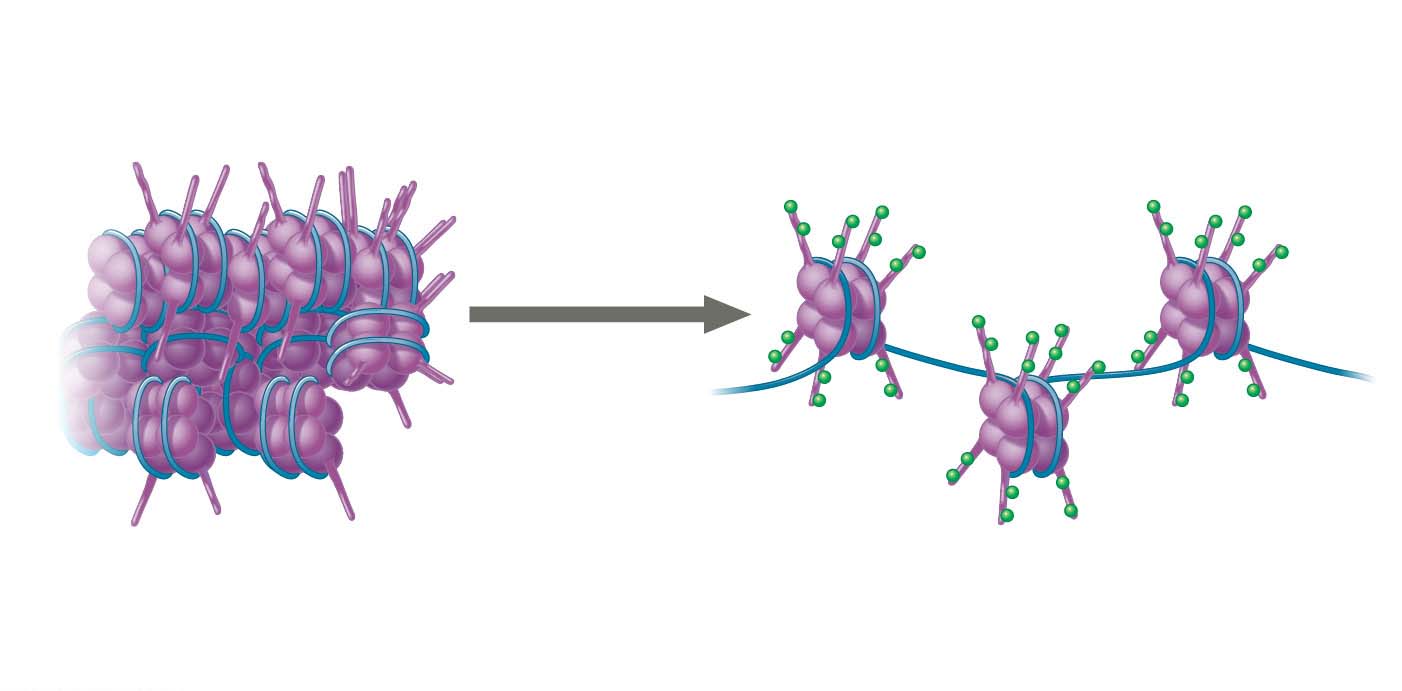 Nucleosome
DNA
Acetylation
DNA
Compact: DNA not
accessible for transcription
Looser: DNA accessible
for transcription
© 2016 Pearson Education, Inc.
[Speaker Notes: Figure 15.7 A simple model of the effect of histone acetylation]
DNA methylation is the addition of methyl groups to certain bases in DNA, usually cytosine
Individual genes are usually more heavily methylated in cells where they are not expressed
Once methylated, genes usually remain so through successive cell divisions
After replication, enzymes methylate the correct daughter strand so that the methylation pattern is inherited
© 2016 Pearson Education, Inc.
Epigenetic Inheritance
Though chromatin modifications do not alter DNA sequence, they may be passed to future generations of cells
The inheritance of traits transmitted by mechanisms not directly involving the nucleotide sequence is called epigenetic inheritance
Epigenetic modifications can be reversed, unlike mutations in DNA sequence
© 2016 Pearson Education, Inc.
Regulation of Transcription Initiation
Chromatin-modifying enzymes provide initial control of gene expression by making a region of DNA either more or less able to bind the transcription machinery
© 2016 Pearson Education, Inc.
Organization of a Typical Eukaryotic Gene
Associated with most eukaryotic genes are multiple control elements, segments of noncoding DNA that serve as binding sites for transcription factors that help regulate transcription
Control elements and the transcription factors they bind are critical for precise regulation of gene expression in different cell types
© 2016 Pearson Education, Inc.
Animation: mRNA Degradation
© 2016 Pearson Education, Inc.
Figure 15.8
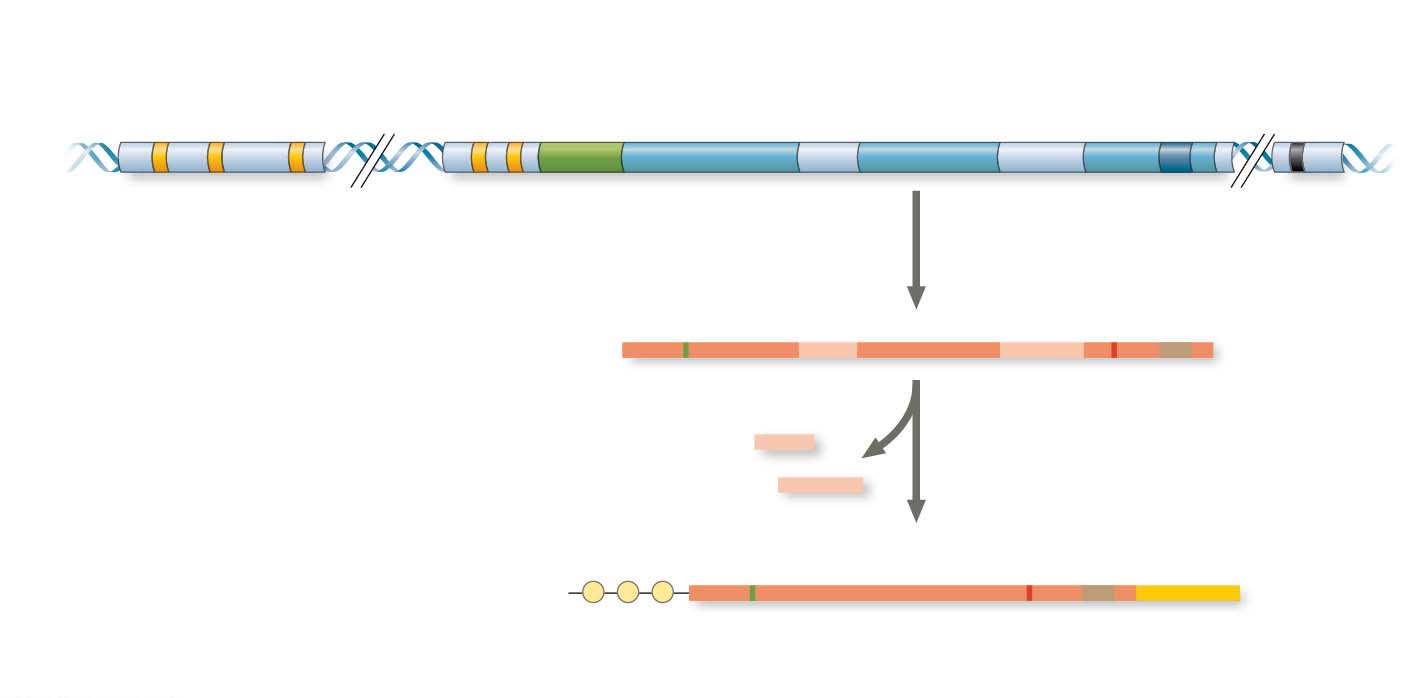 Poly-A signal
sequence
Enhancer (group of
distal control
elements)
Proximal
control
elements
Transcription
termination
region
Transcription
start site
Exon
Intron   Exon
Intron  Exon
DNA
Upstream
Promoter
Down-
stream
Transcription
Poly-A
signal
Cleaved 3¢
end of
primary
transcript
Exon
Intron   Exon
Intron  Exon
Primary RNA
transcript
(pre-mRNA)
5¢
RNA processing
Intron RNA
Coding segment
mRNA
3¢
G
P
P
P
AAA… AAA
Start
codon
Stop
codon
Poly-A
tail
5¢ Cap
3¢ UTR
5¢ UTR
© 2016 Pearson Education, Inc.
[Speaker Notes: Figure 15.8 A eukaryotic gene and its transcript]
Figure 15.8-1
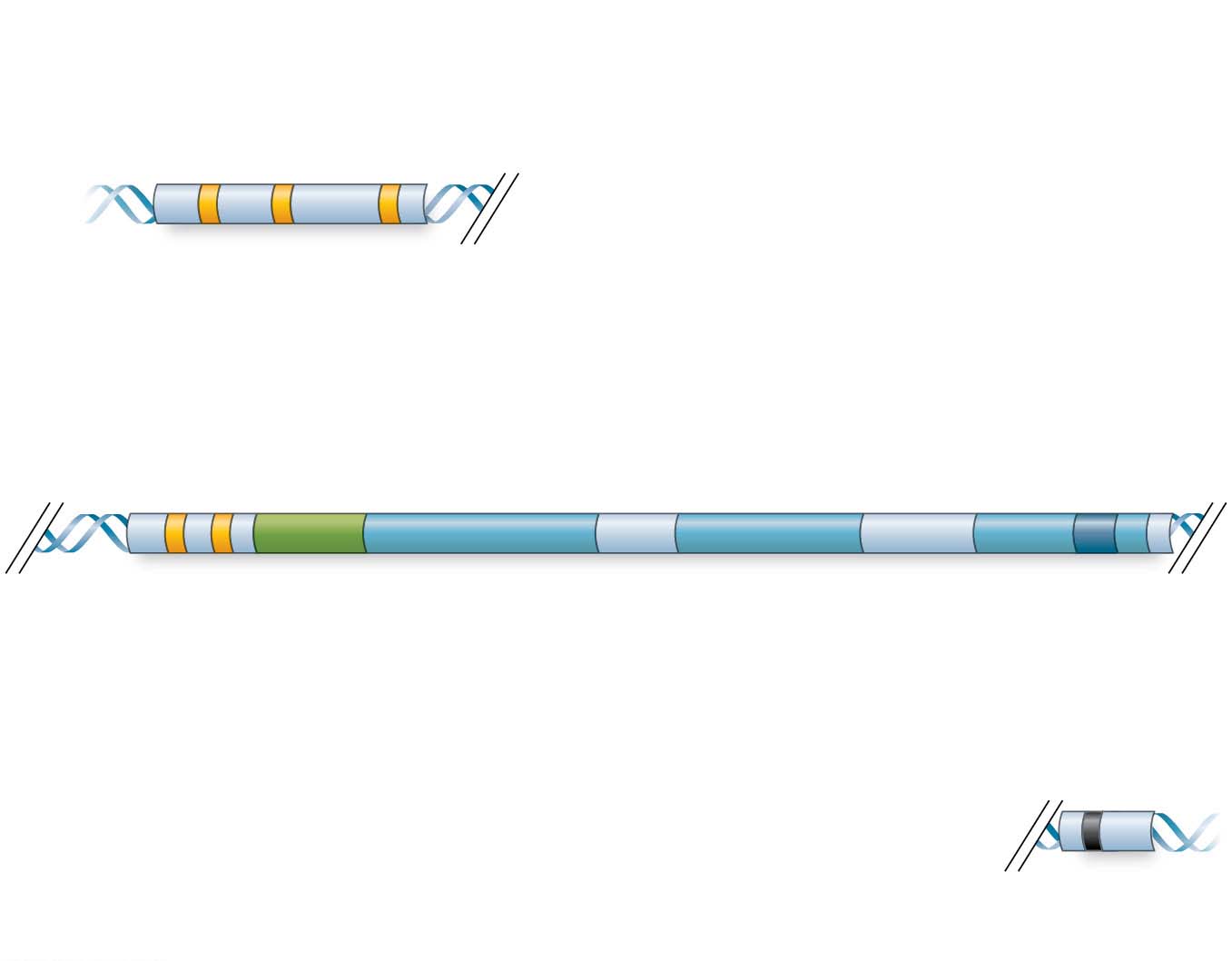 Enhancer (group of
distal control
elements)
Upstream
Proximal
control
elements
Poly-A signal
sequence
Transcription
start site
Intron
Exon
Exon
Intron   Exon
Promoter
Transcription
termination
region
Down-
stream
© 2016 Pearson Education, Inc.
[Speaker Notes: Figure 15.8-1 A eukaryotic gene and its transcript (part 1)]
Figure 15.8-2-s1
Poly-A signal
sequence
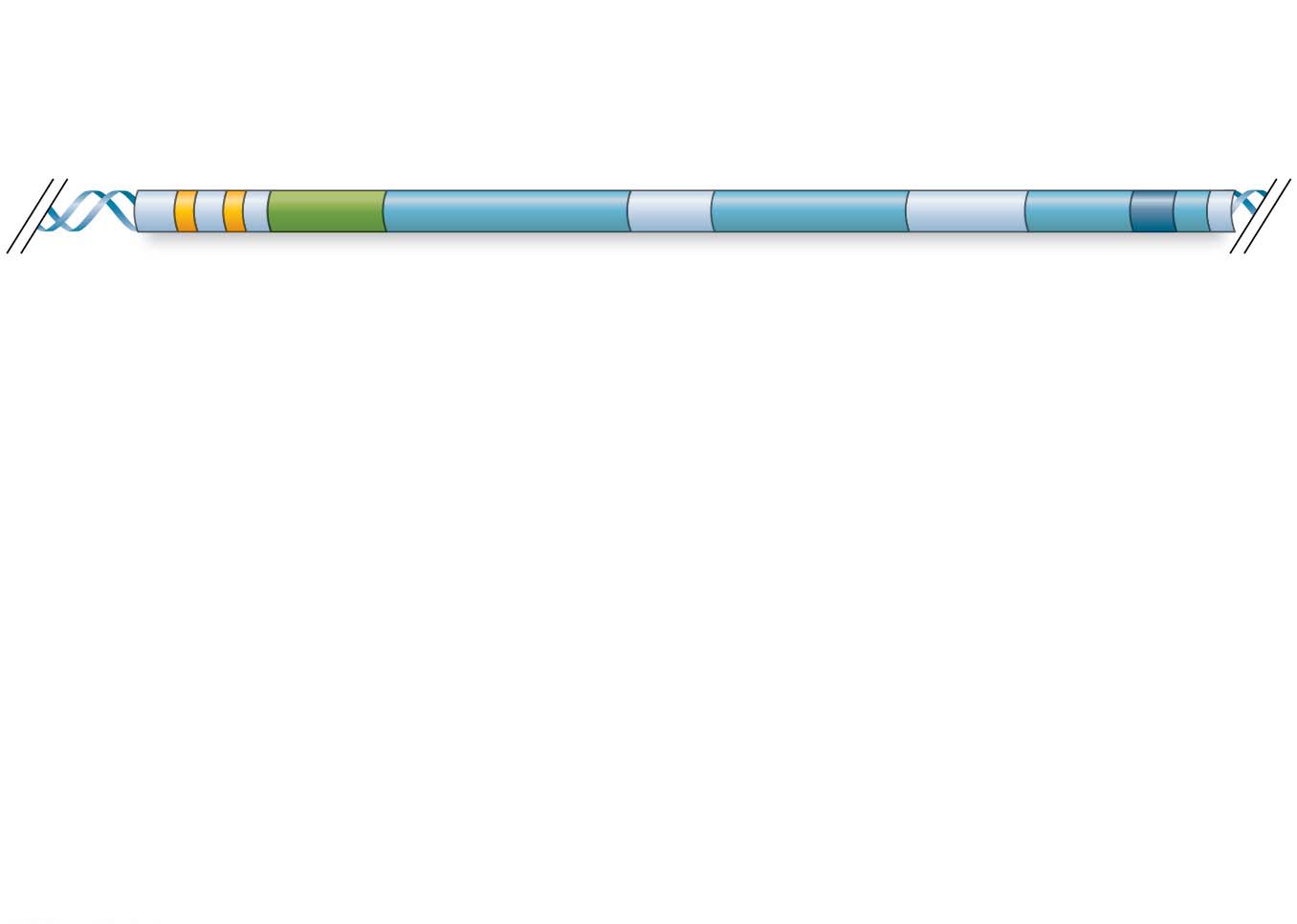 Proximal
control
elements
Transcription
start site
Exon
Intron   Exon
Intron  Exon
DNA
Promoter
© 2016 Pearson Education, Inc.
[Speaker Notes: Figure 15.8-2-s1 A eukaryotic gene and its transcript (part 2, step 1)]
Figure 15.8-2-s2
Poly-A signal
sequence
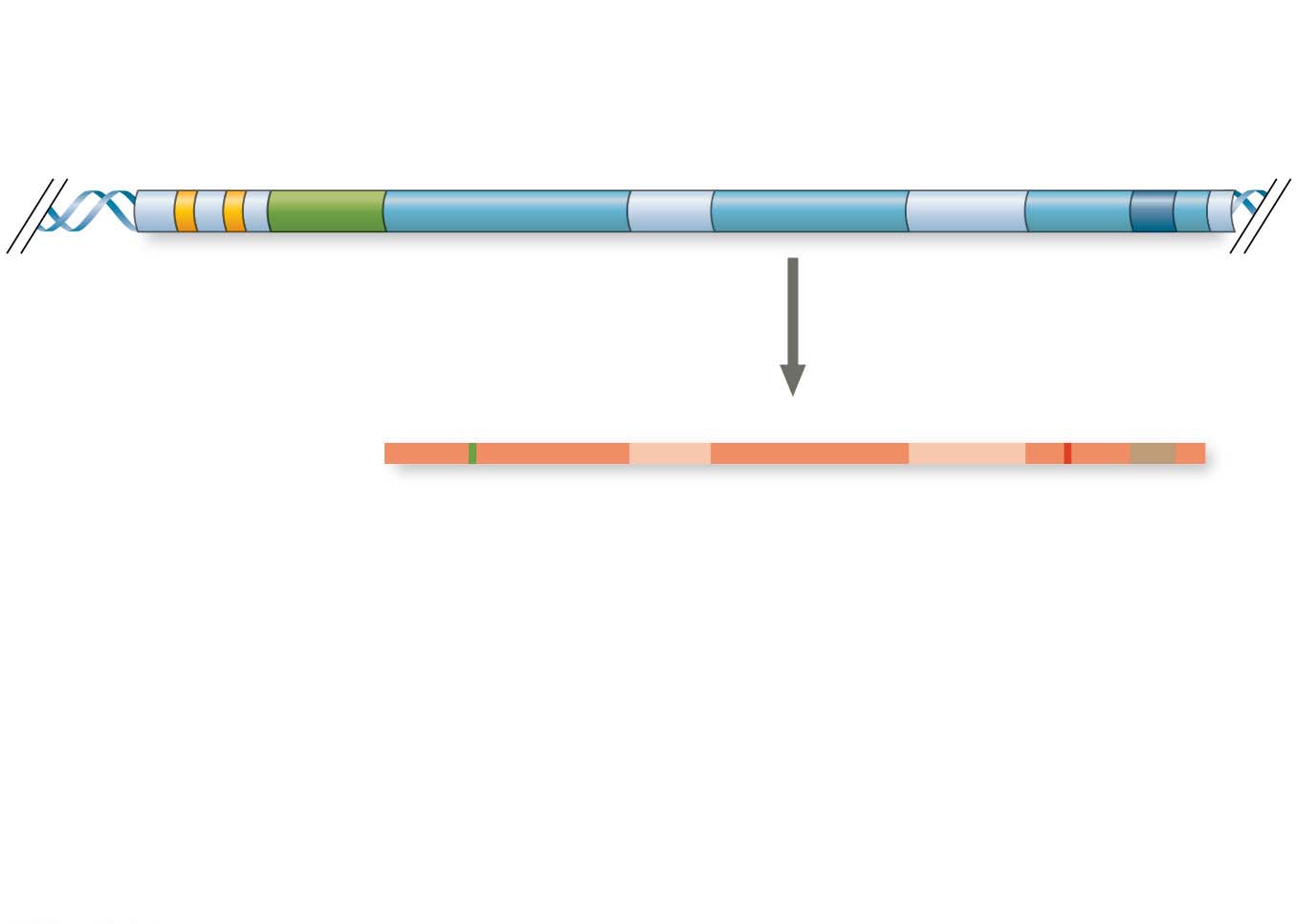 Proximal
control
elements
Transcription
start site
Exon
Intron   Exon
Intron  Exon
DNA
Promoter
Poly-A
signal
Transcription
Exon
Intron   Exon
Intron  Exon
Primary RNA
transcript
(pre-mRNA)
5¢
Cleaved 3¢
end of
primary
transcript
© 2016 Pearson Education, Inc.
[Speaker Notes: Figure 15.8-2-s2 A eukaryotic gene and its transcript (part 2, step 2)]
Figure 15.8-2-s3
Poly-A signal
sequence
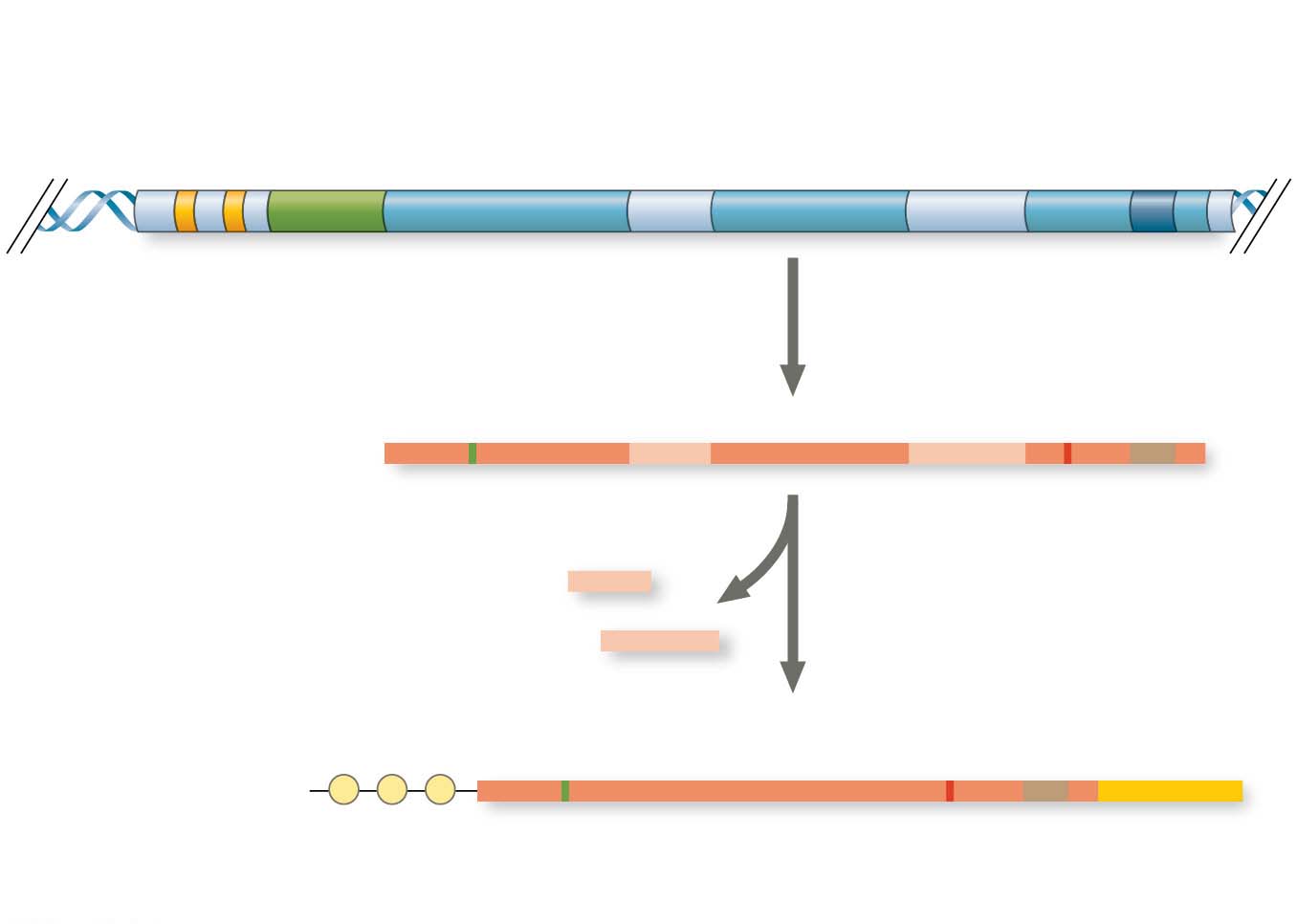 Proximal
control
elements
Transcription
start site
Exon
Intron   Exon
Intron  Exon
DNA
Promoter
Poly-A
signal
Transcription
Exon
Intron   Exon
Intron  Exon
Primary RNA
transcript
(pre-mRNA)
5¢
Cleaved 3¢
end of
primary
transcript
RNA
processing
Intron RNA
Coding segment
mRNA
3¢
P
P
P
G
AAA. . .AAA
Stop
codon
Start
codon
3¢ UTR
Poly-A
tail
5¢ Cap
5¢ UTR
© 2016 Pearson Education, Inc.
[Speaker Notes: Figure 15.8-2-s3 A eukaryotic gene and its transcript (part 2, step 3)]
The Roles of General and Specific Transcription Factors
General transcription factors act at the promoter of all genes
Some genes require specific transcription factors that bind to control elements close to or farther away from the promoter
© 2016 Pearson Education, Inc.
General Transcription Factors at the Promoter
To initiate transcription, eukaryotic RNA polymerase requires the assistance of transcription factors
A few transcription factors bind to a DNA sequence, but many bind to proteins
The interaction of general transcription factors and RNA polymerase II with a  promoter usually leads to only a low rate of initiation
© 2016 Pearson Education, Inc.
Enhancers and Specific Transcription Factors
Proximal control elements are located close to the promoter
Distal control elements, groupings of which are called enhancers, may be far away from a gene or even located in an intron
© 2016 Pearson Education, Inc.
An activator is a protein that binds to an enhancer and stimulates transcription of a gene
Activators have two domains, one that binds DNA and a second that activates transcription
Bound activators facilitate a sequence of protein-protein interactions that result in transcription of a given gene
© 2016 Pearson Education, Inc.
Figure 15.9
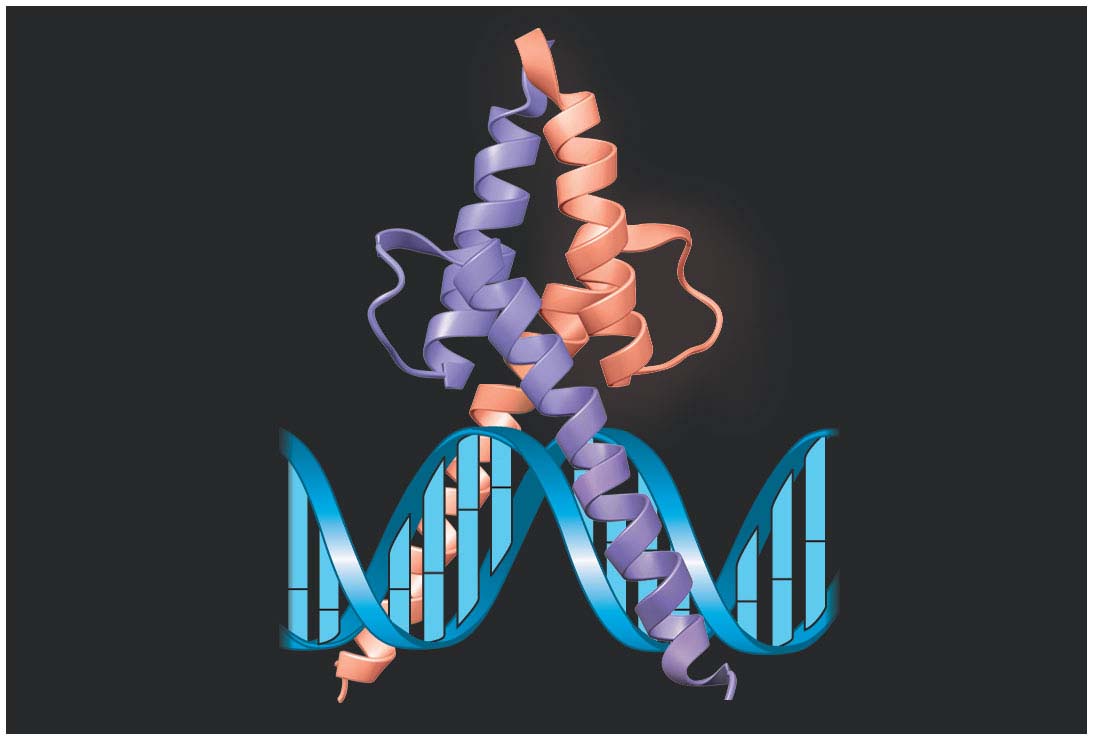 Activation
domain
DNA-binding
domain
DNA
© 2016 Pearson Education, Inc.
[Speaker Notes: Figure 15.9 MyoD, a transcription activator]
Bound activators are brought into contact with a group of mediator proteins through DNA bending
The mediator proteins in turn interact with proteins at the promoter
These protein-protein interactions help to assemble and position the initiation complex on the promoter
© 2016 Pearson Education, Inc.
Animation: Transcription Initiation
© 2016 Pearson Education, Inc.
Figure 15.10-s1
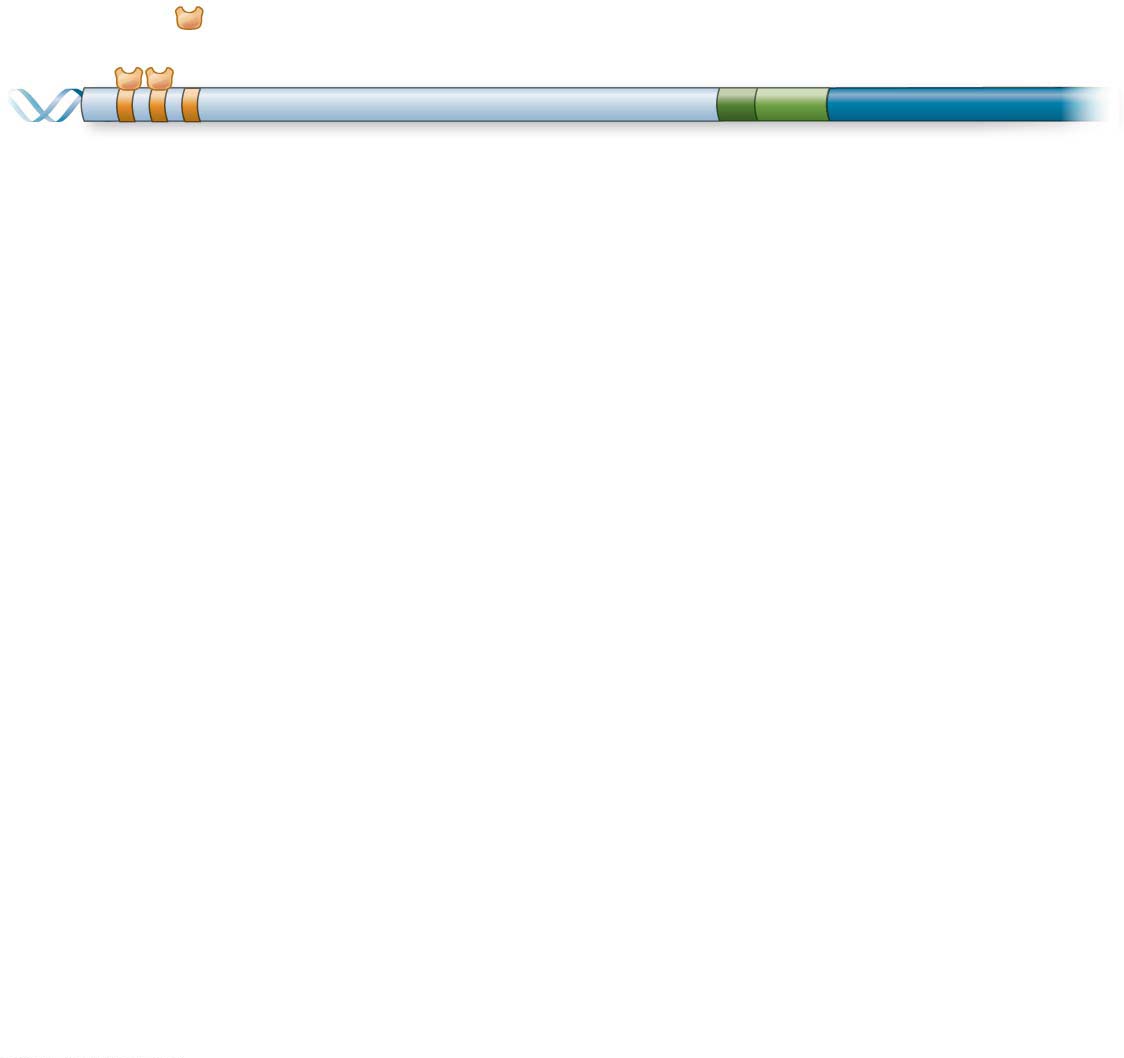 Promoter
Activators
Gene
Distal control
element
TATA box
Enhancer
© 2016 Pearson Education, Inc.
[Speaker Notes: Figure 15.10-s1 A model for the action of enhancers and transcription activators (step 1)]
Figure 15.10-s2
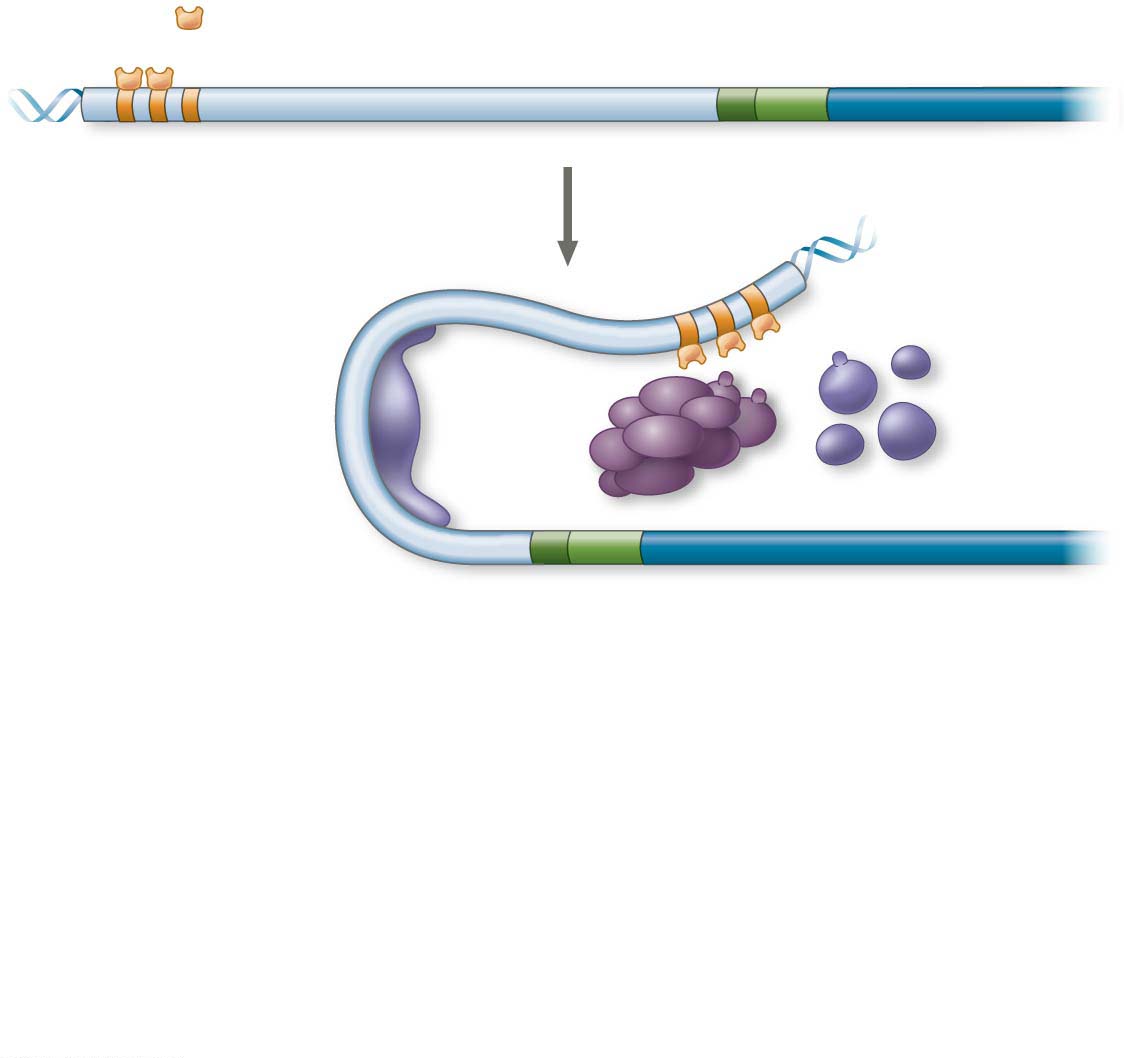 Promoter
Activators
Gene
Distal control
element
TATA box
Enhancer
General
trans-
cription
factors
DNA-bending
protein
Group of
mediator
proteins
© 2016 Pearson Education, Inc.
[Speaker Notes: Figure 15.10-s2 A model for the action of enhancers and transcription activators (step 2)]
Figure 15.10-s3
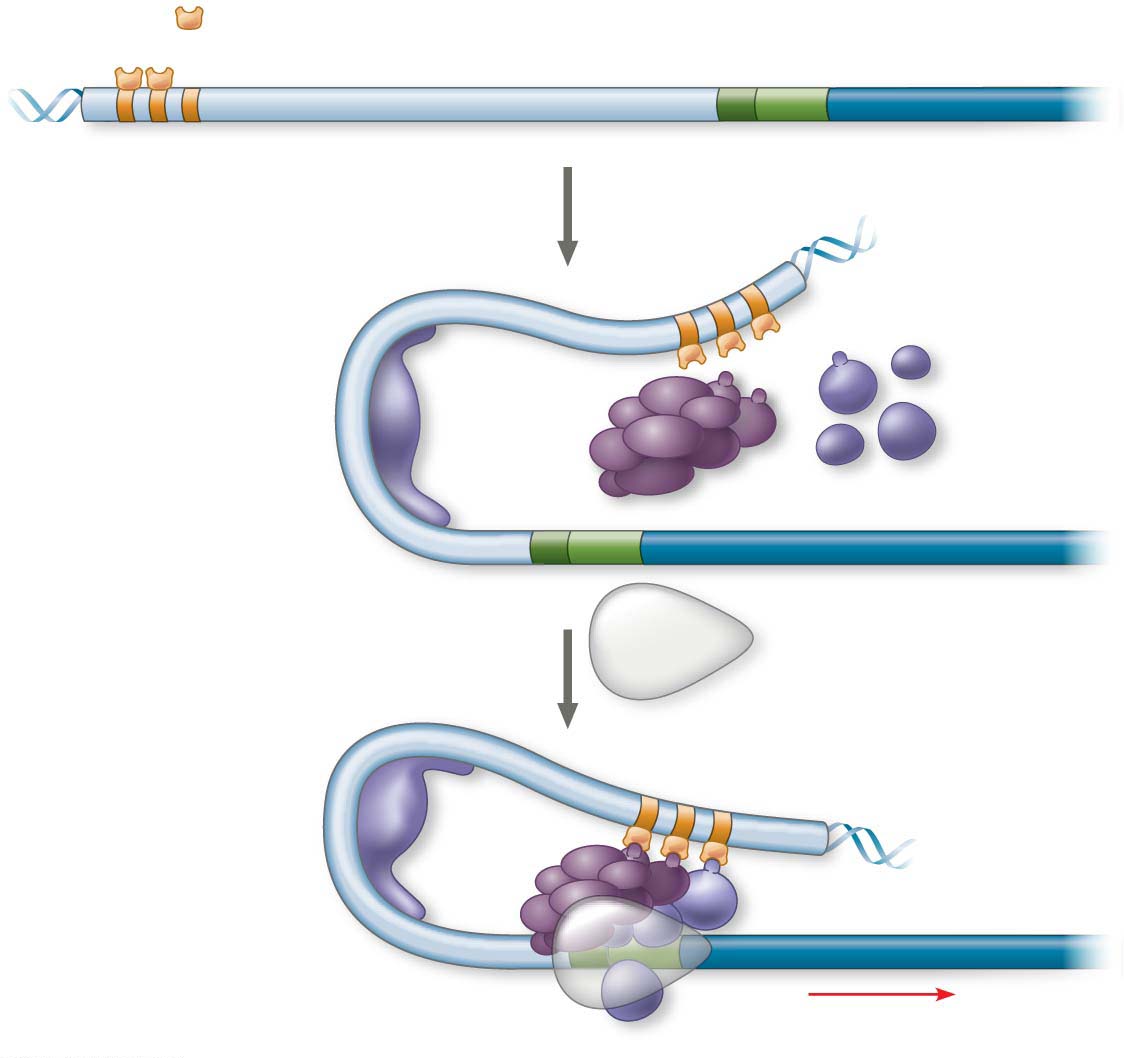 Promoter
Activators
Gene
Distal control
element
TATA box
Enhancer
General
trans-
cription
factors
DNA-bending
protein
Group of
mediator
proteins
RNA
polymerase II
Transcription
initiation
complex
RNA synthesis
© 2016 Pearson Education, Inc.
[Speaker Notes: Figure 15.10-s3 A model for the action of enhancers and transcription activators (step 3)]
Some transcription factors function as repressors, inhibiting expression of a particular gene by a variety of methods
Some activators and repressors act indirectly by influencing chromatin structure to promote or silence transcription
© 2016 Pearson Education, Inc.
Combinatorial Control of Gene Activation
A particular combination of control elements can activate transcription only when the appropriate activator proteins are present
© 2016 Pearson Education, Inc.
Figure 15.11
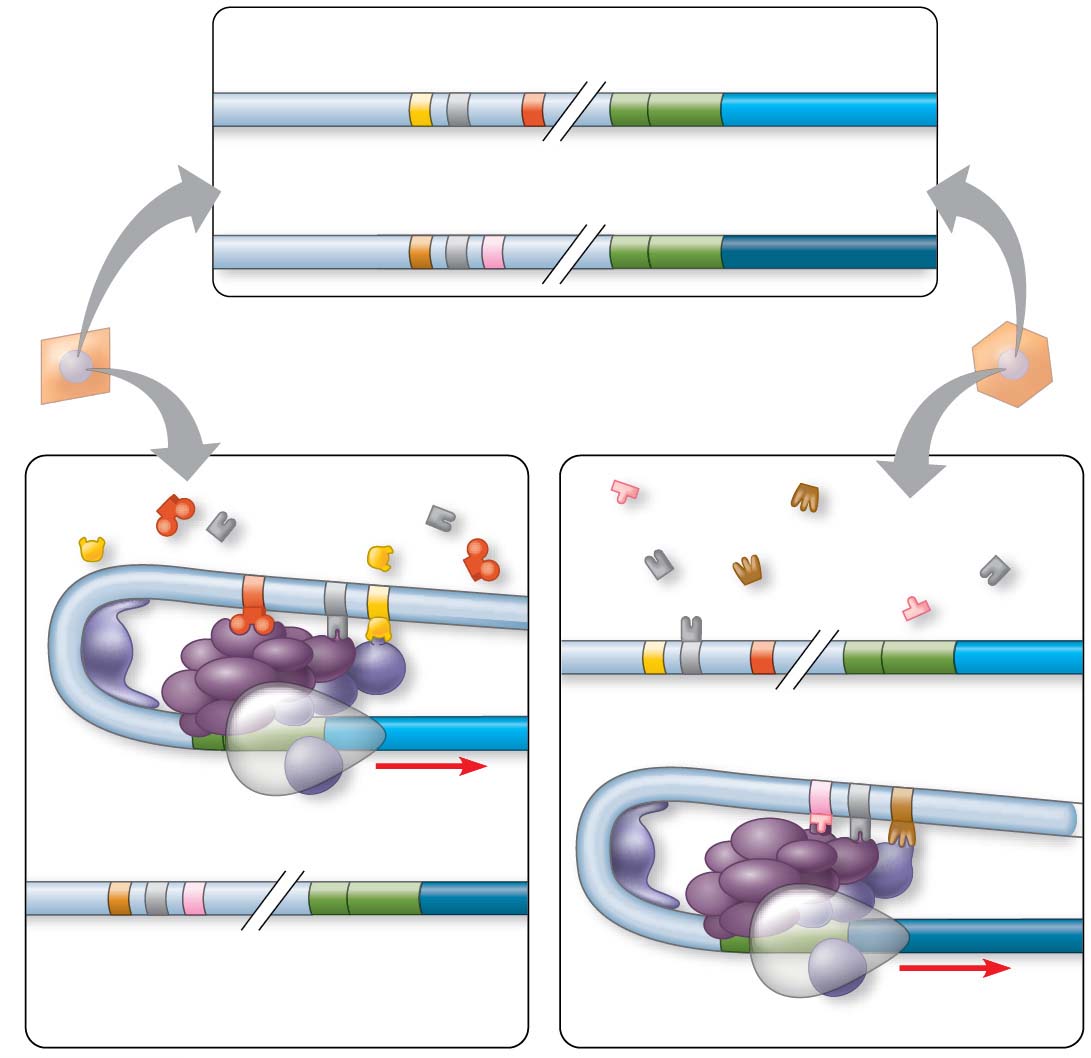 Enhancer for
albumin gene
Albumin
gene
DNA in both
cells
(activators
not shown)
Promoter
Control
elements
Crystallin
gene
Enhancer for
crystallin gene
Promoter
DNA in liver cell,
showing available
activators
DNA in lens cell,
showing available
activators
Liver cell
Lens cell
Available
activators
Available
activators
Albumin gene
not expressed
Albumin gene
expressed
Crystallin gene not expressed
Crystallin gene
expressed
LENS CELL
NUCLEUS
LIVER CELL NUCLEUS
© 2016 Pearson Education, Inc.
[Speaker Notes: Figure 15.11 Cell type–specific transcription]
Figure 15.11-1
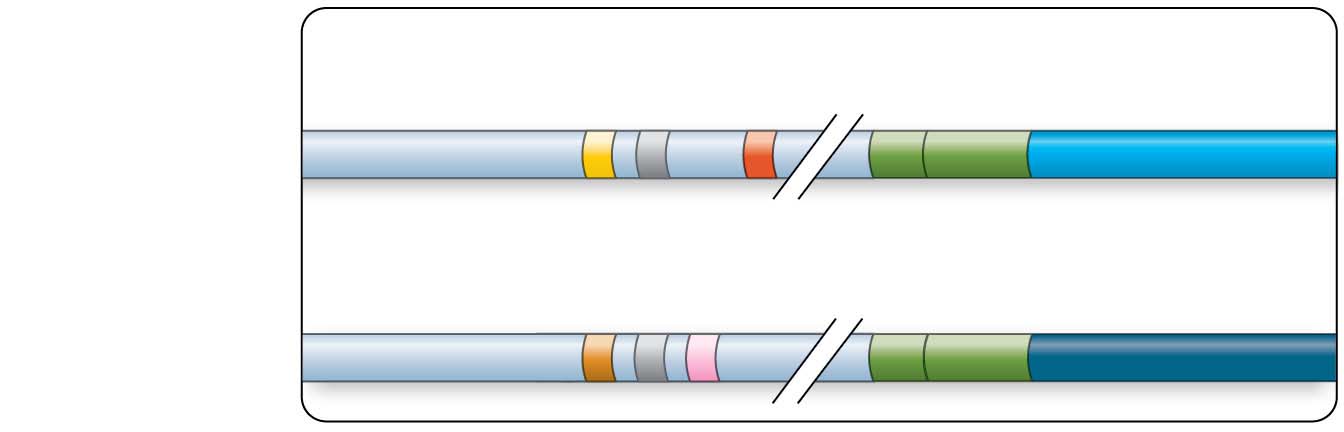 Enhancer for
albumin gene
Albumin
gene
DNA in both
cells
(activators
not shown)
Promoter
Control
elements
Crystallin
gene
Enhancer for
crystallin gene
Promoter
© 2016 Pearson Education, Inc.
[Speaker Notes: Figure 15.11-1 Cell type–specific transcription (part 1: control elements)]
Figure 15.11-2
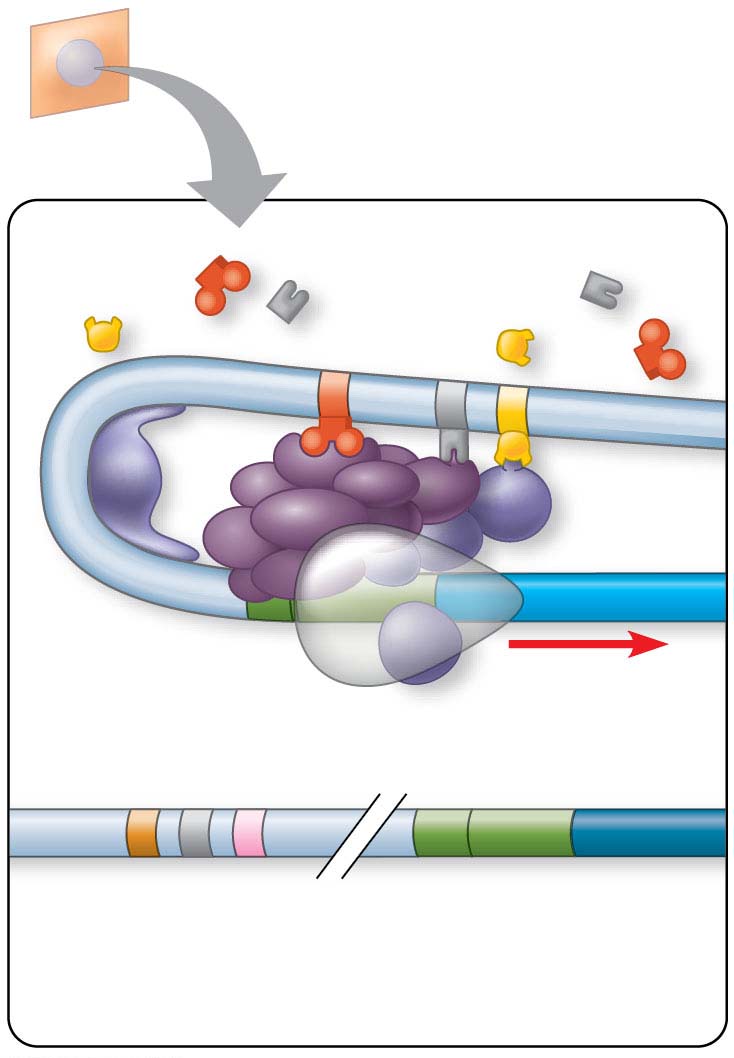 DNA in liver cell,
showing available
activators
Liver cell
Available
activators
Albumin gene
expressed
Crystallin gene not expressed
LIVER CELL NUCLEUS
© 2016 Pearson Education, Inc.
[Speaker Notes: Figure 15.11-2 Cell type–specific transcription (part 2: liver cell)]
Figure 15.11-3
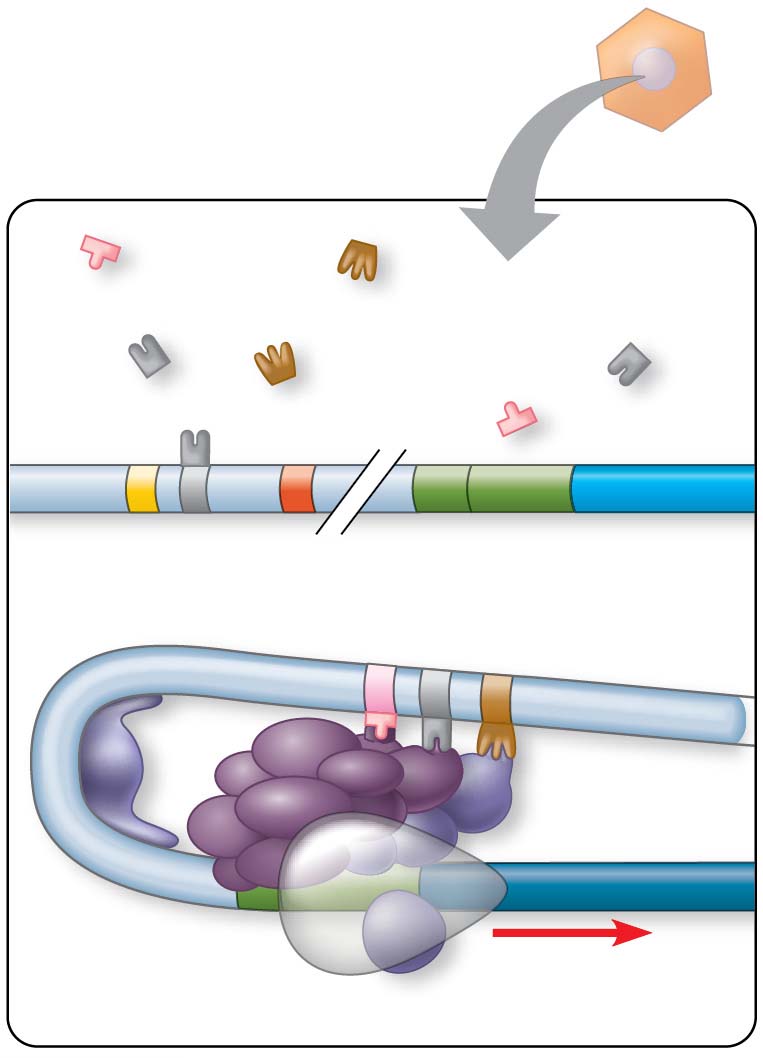 DNA in lens cell,
showing available
activators
Lens cell
Available
activators
Albumin gene
not expressed
Crystallin gene
expressed
LENS CELL
NUCLEUS
© 2016 Pearson Education, Inc.
[Speaker Notes: Figure 15.11-3 Cell type–specific transcription (part 3: lens cell)]
Coordinately Controlled Genes in Eukaryotes
Eukaryotic genes that are co-expressed are, for the most part, not organized into operons
These genes can be scattered over different chromosomes, but each has the same combination of control elements
Copies of the activators recognize specific control elements and promote simultaneous transcription of the genes
© 2016 Pearson Education, Inc.
Mechanisms of Post-Transcriptional Regulation
Transcription alone does not account for gene expression
Regulatory mechanisms can operate at various stages after transcription
Such mechanisms allow a cell to fine-tune gene expression rapidly in response to environmental changes
© 2016 Pearson Education, Inc.
RNA Processing
In alternative RNA splicing, different mRNA molecules are produced from the same primary transcript, depending on which RNA segments are treated as exons and which as introns
Alternative splicing can significantly expand the repertoire of a eukaryotic genome
© 2016 Pearson Education, Inc.
Animation: RNA Processing
© 2016 Pearson Education, Inc.
Figure 15.12
Exons
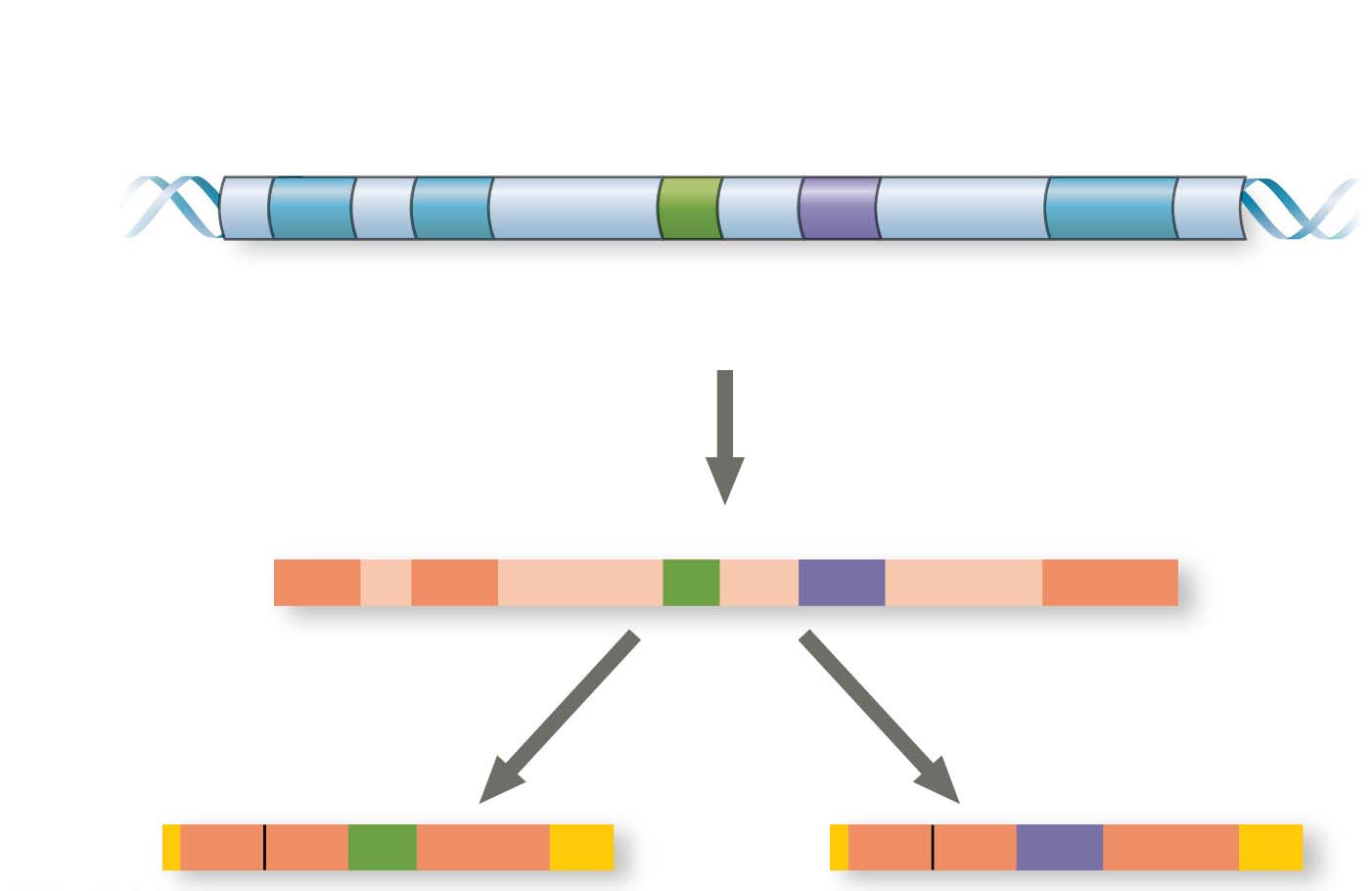 3
4
1
2
5
DNA
Troponin T gene
Primary
RNA
transcript
1
2
3
4
5
RNA splicing
OR
1
2
3
5
1
2
4
5
mRNA
© 2016 Pearson Education, Inc.
[Speaker Notes: Figure 15.12 Alternative RNA splicing of the troponin T gene]
Initiation of Translation and mRNA Degradation
The initiation of translation of selected mRNAs can be blocked by regulatory proteins that bind to sequences or structures of the mRNA
Alternatively, translation of all mRNAs in a cell may be regulated simultaneously
For example, translation initiation factors are simultaneously activated in an egg following fertilization
© 2016 Pearson Education, Inc.
The life span of mRNA molecules in the cytoplasm is important in determining the pattern of protein synthesis in a cell
Eukaryotic mRNA generally survives longer than prokaryotic mRNA
Nucleotide sequences that influence the life span of mRNA in eukaryotes reside in the untranslated region (UTR) at the 3 end of the molecule
© 2016 Pearson Education, Inc.
Protein Processing and Degradation
After translation, various types of protein processing, including cleavage and chemical modification, are subject to control
The length of time each protein functions in a cell is regulated by means of selective degradation
To mark a particular protein for destruction, the cell commonly attaches molecules of ubiquitin to the protein, which triggers its destruction
© 2016 Pearson Education, Inc.
Concept 15.3: Noncoding RNAs play multiple roles in controlling gene expression
Only a small fraction of DNA encodes proteins, and a very small fraction of the non-protein-coding DNA consists of genes for RNAs such as rRNA and tRNA
A significant amount of the genome may be transcribed into noncoding RNAs (ncRNAs)
A large and diverse population of RNA molecules in the cell play crucial roles in regulating gene expression
© 2016 Pearson Education, Inc.
Effects on mRNAs by MicroRNAs and Small Interfering RNAs
MicroRNAs (miRNAs) are small, single-stranded RNA molecules that can bind to complementary  mRNA sequences
These can degrade the mRNA or block its translation
© 2016 Pearson Education, Inc.
Figure 15.13
miRNA
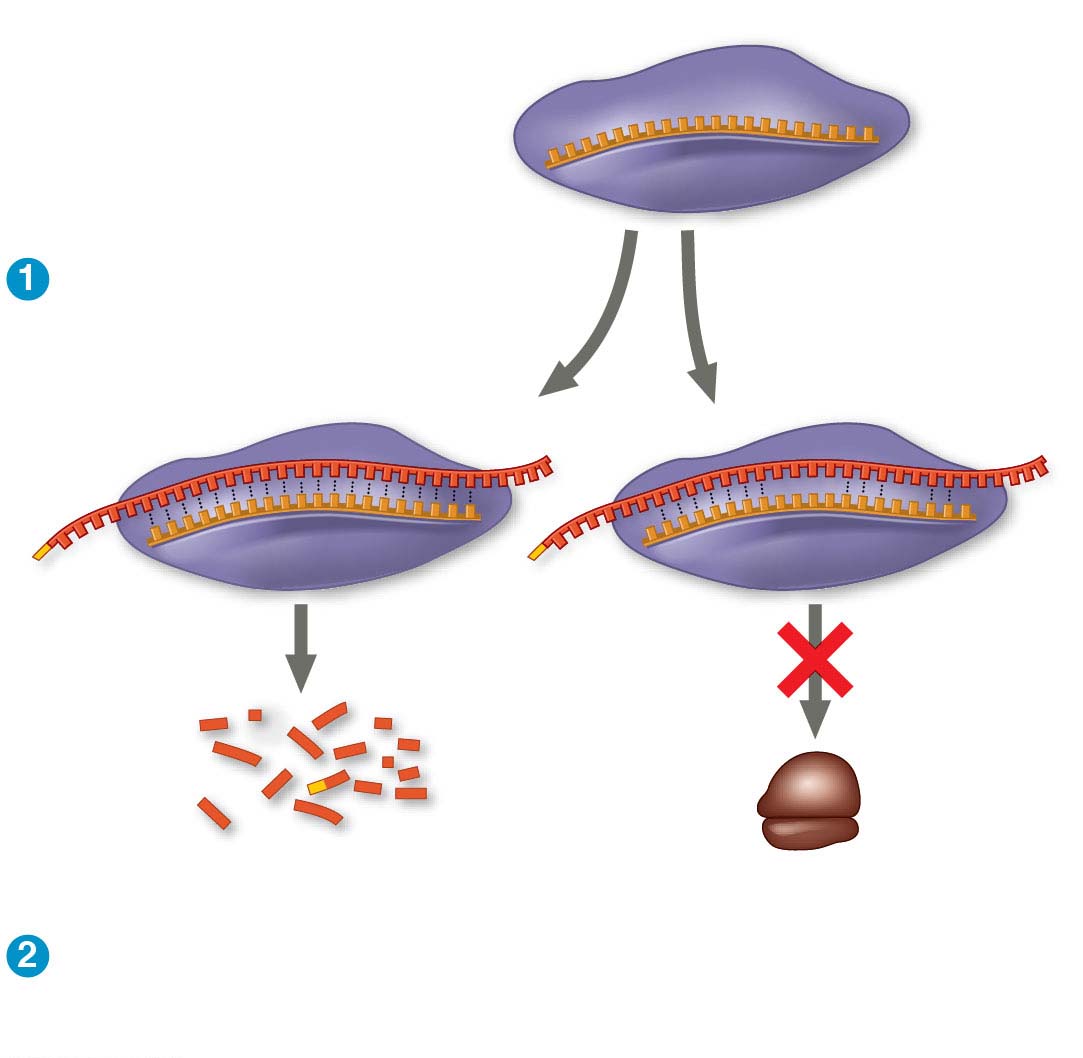 miRNA-
protein
complex
The miRNA binds to
a target mRNA.
OR
mRNA degraded
Translation blocked
If bases are completely complementary, mRNA is
degraded. If match is less complete, translation
is blocked.
© 2016 Pearson Education, Inc.
[Speaker Notes: Figure 15.13 Regulation of gene expression by microRNAs (miRNAs)]
Another class of small RNAs are called small interfering RNAs (siRNAs)
siRNAs and miRNAs are similar but form from different RNA precursors
The phenomenon of inhibition of gene expression by siRNAs is called RNA interference (RNAi)
© 2016 Pearson Education, Inc.
Chromatin Remodeling and Effects on Transcription by ncRNAs
In some yeasts, siRNAs are required for the formation of heterochromatin at the centromeres of chromosomes
The siRNA system interacts with other noncoding RNAs and with chromatin-modifying enzymes
This leads to condensation of centromere chromatin into heterochromatin
© 2016 Pearson Education, Inc.
A class of small ncRNAs called piwi-associated RNAs (piRNAs) also induces formation of heterochromatin
They block expression of transposons, parasitic DNA elements in the genome
The role of ncRNAs adds to the complexity of the processes involved in regulation of gene expression
© 2016 Pearson Education, Inc.
Concept 15.4: Researchers Can Monitor Expression of Specific Genes
Cells of a given multicellular organism differ from each other because they express different genes from an identical genome
The most straightforward way to discover which genes are expressed by cells of interest is to identify the mRNAs being made
© 2016 Pearson Education, Inc.
Studying the Expression of Single Genes
We can detect mRNA in a cell using nucleic acid hybridization, the base pairing of a strand of nucleic acid to its complementary sequence
The complementary molecule in this case is a short, single-stranded DNA or RNA called a nucleic acid probe
Each probe is labeled with a fluorescent tag to allow visualization
© 2016 Pearson Education, Inc.
The technique allows us to see the mRNA in place (in situ) in the intact organism and is thus called in situ hybridization
© 2016 Pearson Education, Inc.
Figure 15.14
Yellow probe hybridizes
with mRNAs in cells
expressing wingless
(wg) gene
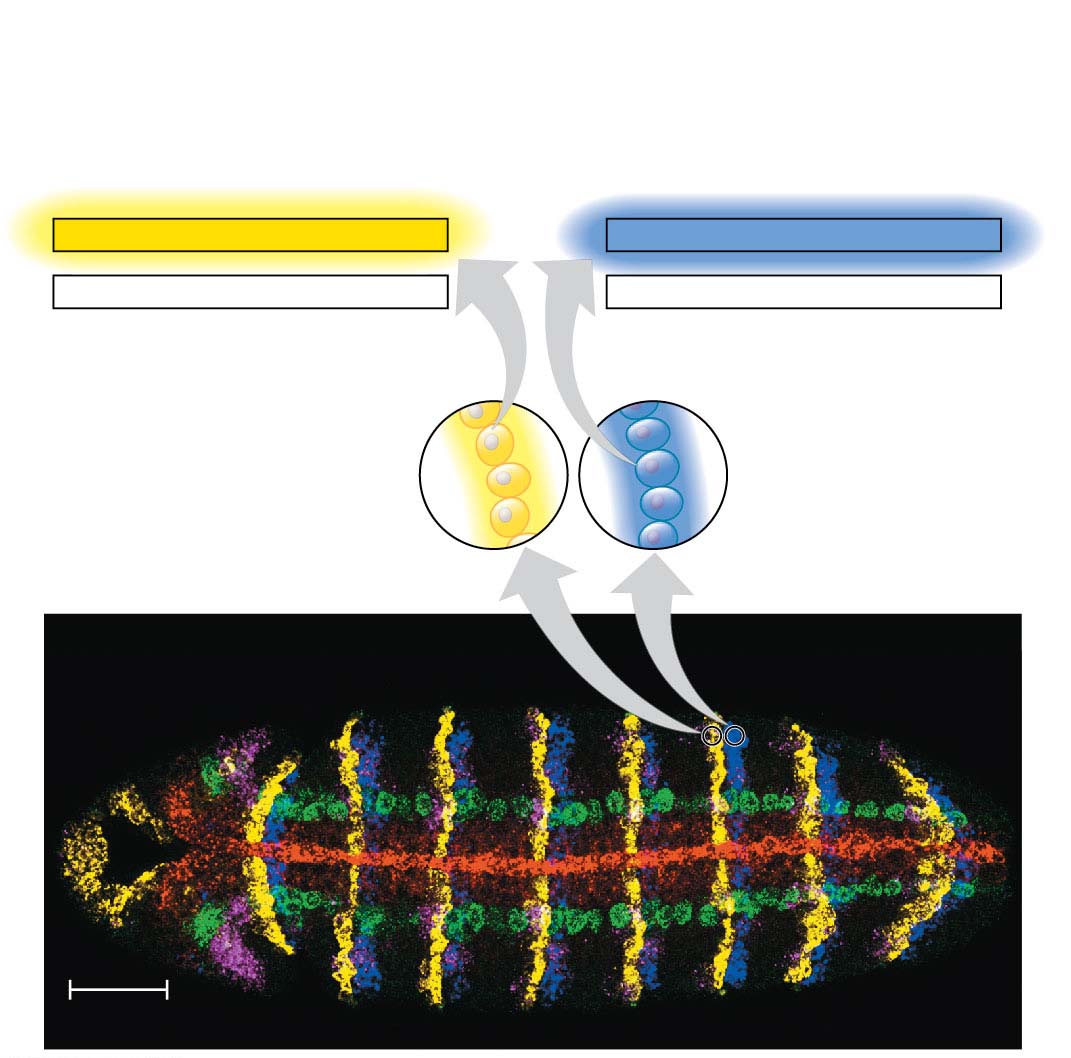 Blue probe hybridizes
with mRNAs in cells
expressing engrailed
(en) gene
3¢
5¢
5¢
3¢
TAACGGTTCCAGC
CTCAAGTTGCTCT
AUUGCCAAGGUCG
GAGUUCAACGAGA
5¢
5¢
3¢
3¢
en mRNA
wg mRNA
Cells expressing
the wg gene
Cells expressing
the en gene
Thorax
Abdomen
Head
50 mm
© 2016 Pearson Education, Inc.
[Speaker Notes: Figure 15.14 Determining where genes are expressed by in situ hybridization analysis]
Figure 15.14-1
Yellow probe hybridizes
with mRNAs in cells
expressing wingless
(wg) gene
Blue probe hybridizes
with mRNAs in cells
expressing engrailed
(en) gene
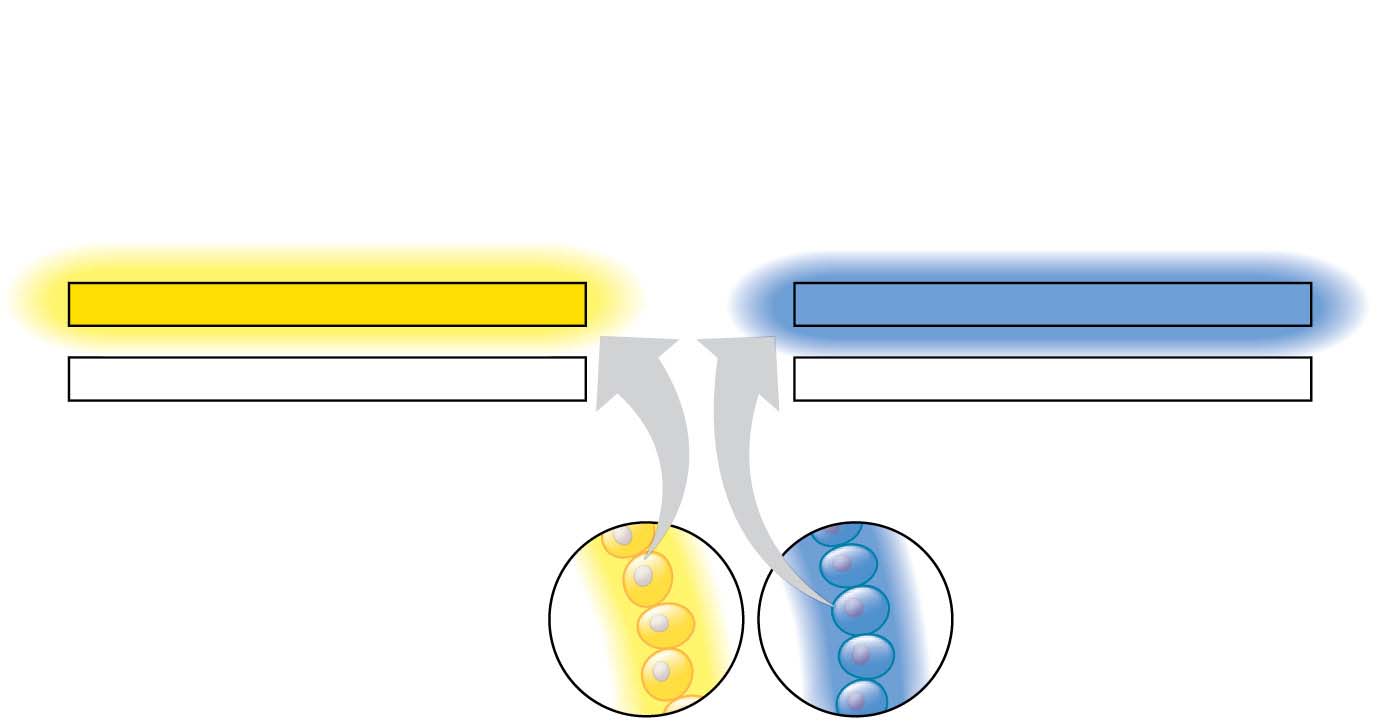 3¢
5¢
3¢
5¢
UAACGGUUCCAGC
CUCAAGUUGCUCU
AUUGCCAAGGUCG
GAGUUCAACGAGA
5¢
3¢
5¢
3¢
en mRNA
wg mRNA
Cells expressing
the wg gene
Cells expressing
the en gene
© 2016 Pearson Education, Inc.
[Speaker Notes: Figure 15.14-1 Determining where genes are expressed by in situ hybridization analysis (part 1: art)]
Figure 15.14-2
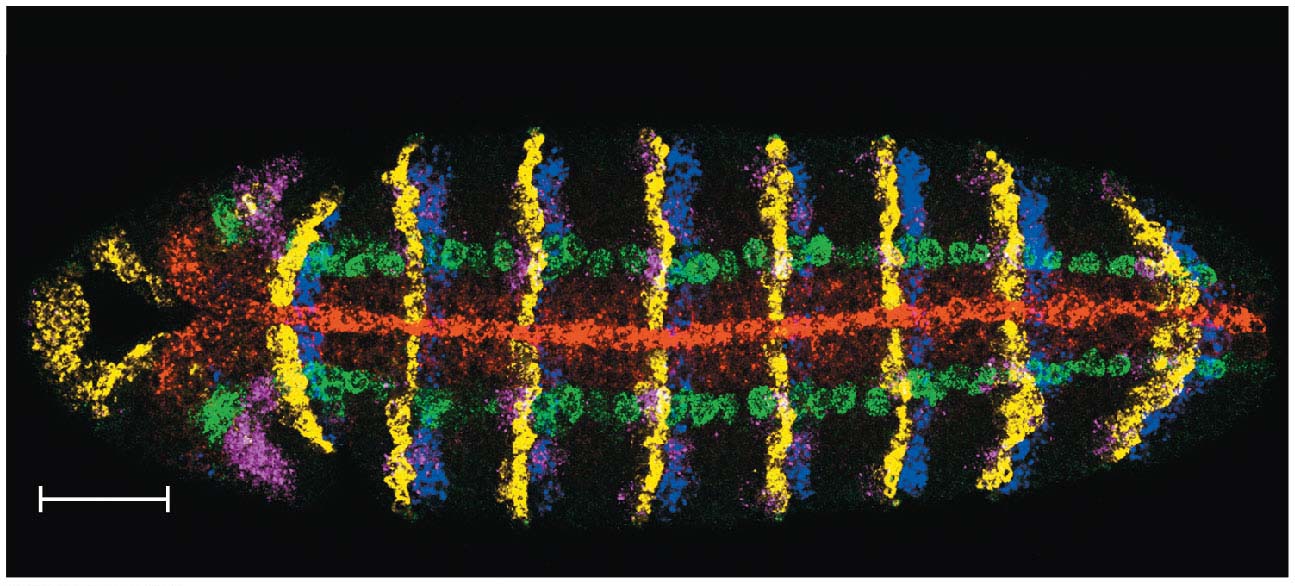 Head
Thorax
Abdomen
50 mm
© 2016 Pearson Education, Inc.
[Speaker Notes: Figure 15.14-2 Determining where genes are expressed by in situ hybridization analysis (part 2: micrograph)]
Another widely used method for comparing the amounts of specific mRNAs in several different samples is reverse transcriptase–polymerase chain reaction (RT-PCR)
RT-PCR turns sample sets of mRNAs into double- stranded DNAs with the corresponding sequences
© 2016 Pearson Education, Inc.
Figure 15.15-s1
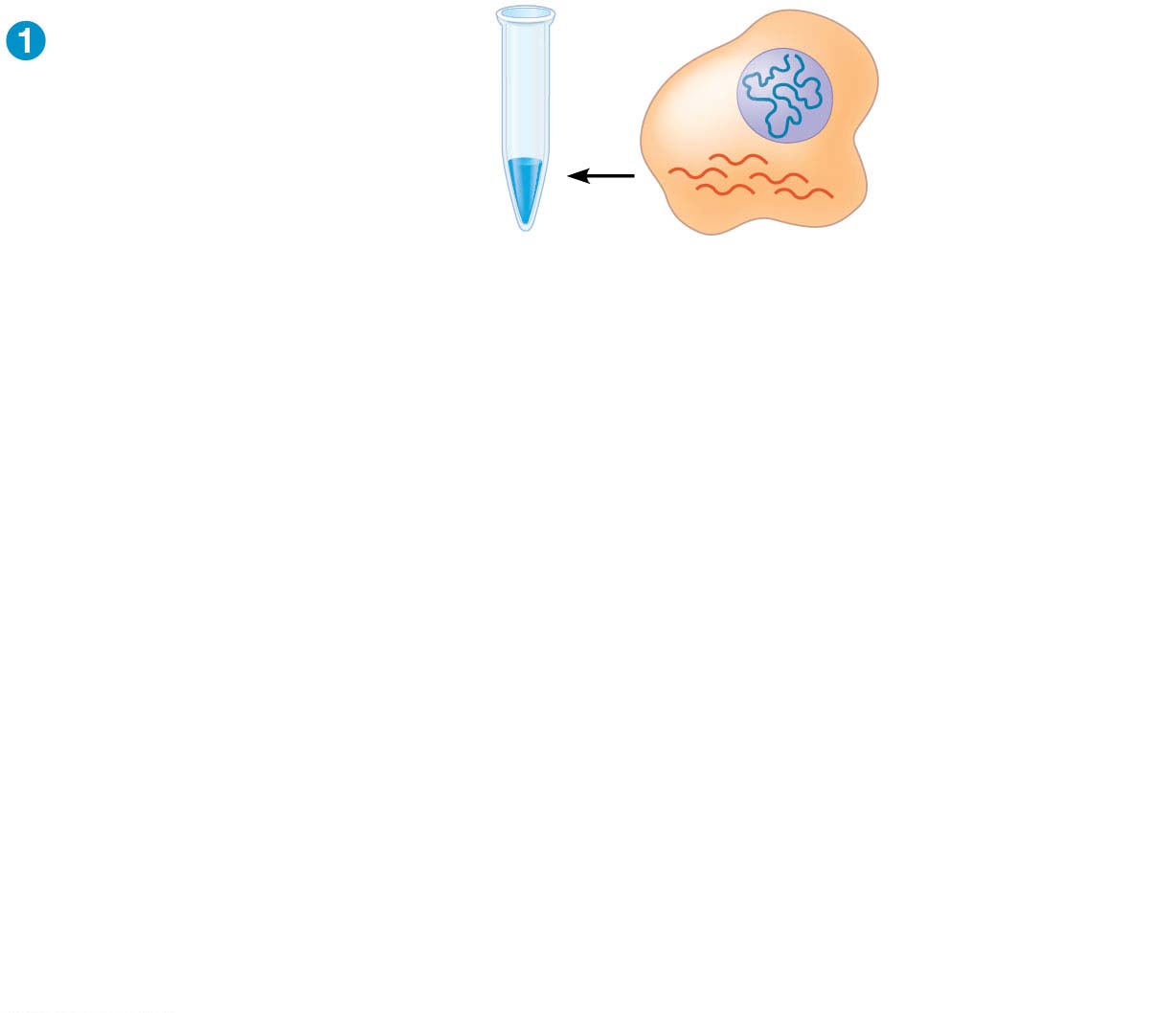 Test tube containing
reverse transcriptase
and mRNA
DNA in nucleus
mRNAs in
cytoplasm
© 2016 Pearson Education, Inc.
[Speaker Notes: Figure 15.15-s1 Making complementary DNA (cDNA) from eukaryotic genes (step 1)]
Figure 15.15-s2
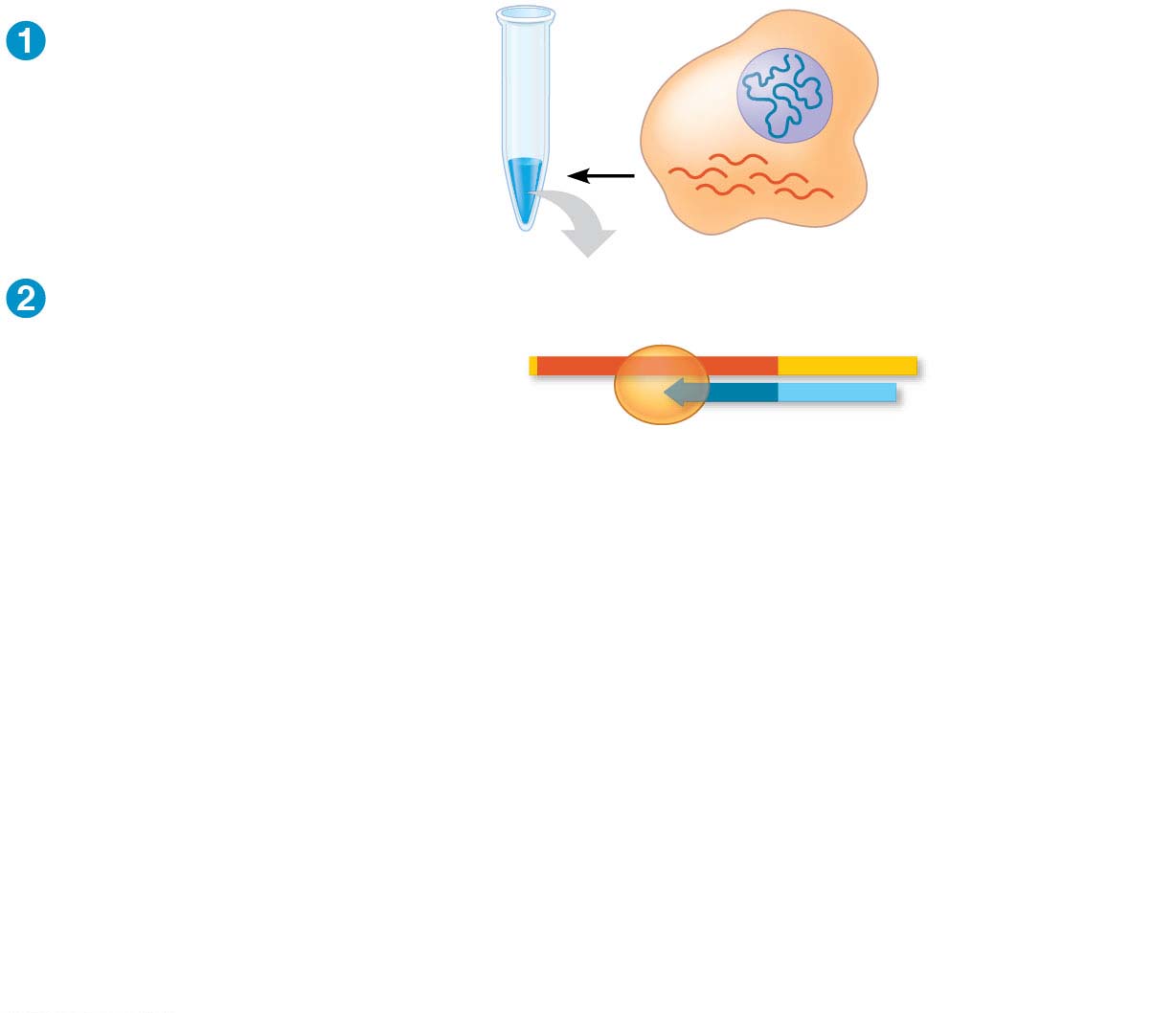 Test tube containing
reverse transcriptase
and mRNA
DNA in nucleus
mRNAs in
cytoplasm
Reverse
transcriptase
Poly-A tail
Reverse transcriptase
makes the first
DNA strand.
mRNA
5¢
A A A A A A
3¢
3¢
5¢
T T T T T
DNA
strand
Primer
(poly-dT)
© 2016 Pearson Education, Inc.
[Speaker Notes: Figure 15.15-s2 Making complementary DNA (cDNA) from eukaryotic genes (step 2)]
Figure 15.15-s3
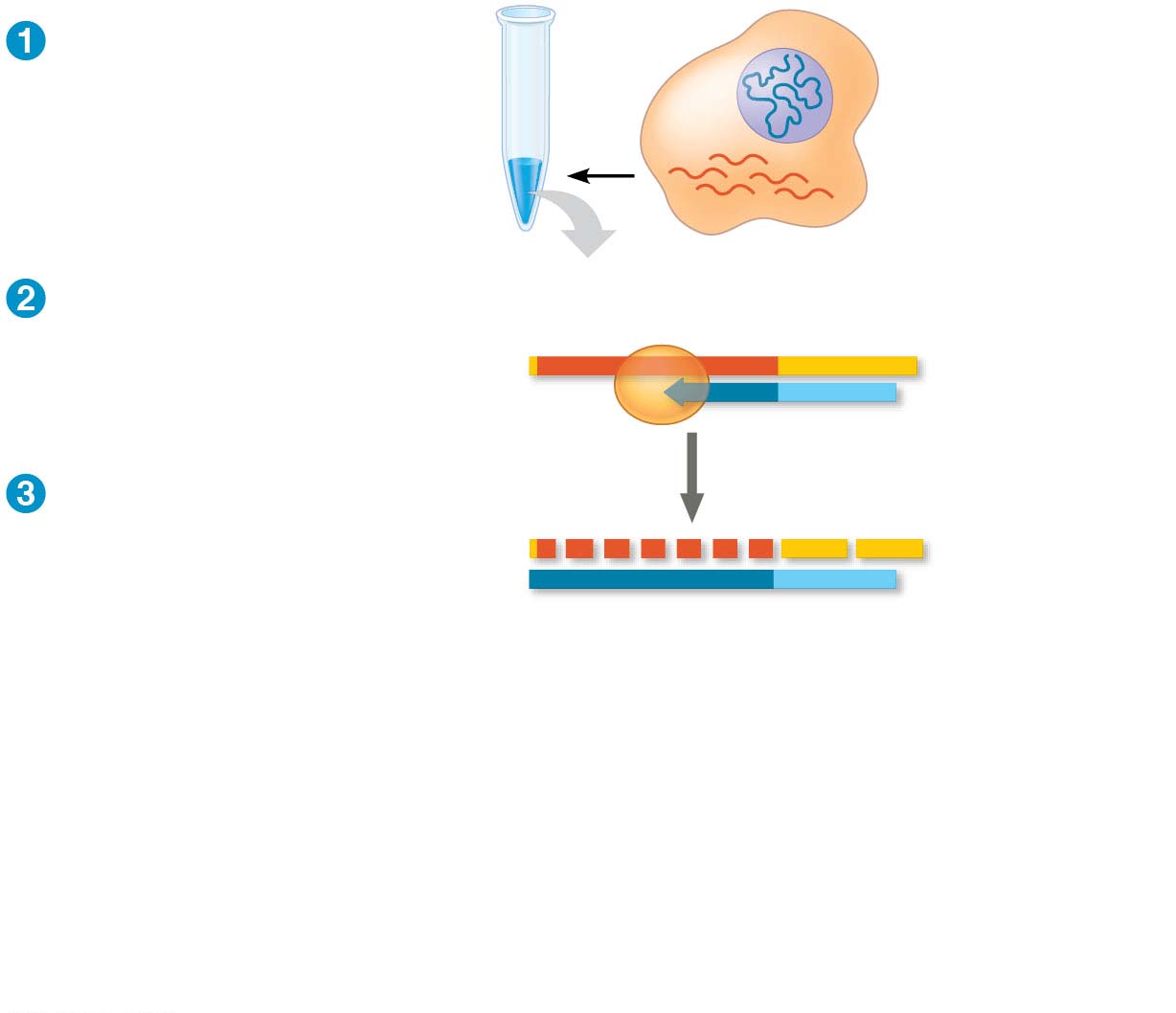 Test tube containing
reverse transcriptase
and mRNA
DNA in nucleus
mRNAs in
cytoplasm
Reverse
transcriptase
Poly-A tail
Reverse transcriptase
makes the first
DNA strand.
mRNA
5¢
A A A A A A
3¢
3¢
5¢
T T T T T
DNA
strand
Primer
(poly-dT)
mRNA is degraded.
5¢
A A A  A A A
3¢
3¢
T T T T T
5¢
© 2016 Pearson Education, Inc.
[Speaker Notes: Figure 15.15-s3 Making complementary DNA (cDNA) from eukaryotic genes (step 3)]
Figure 15.15-s4
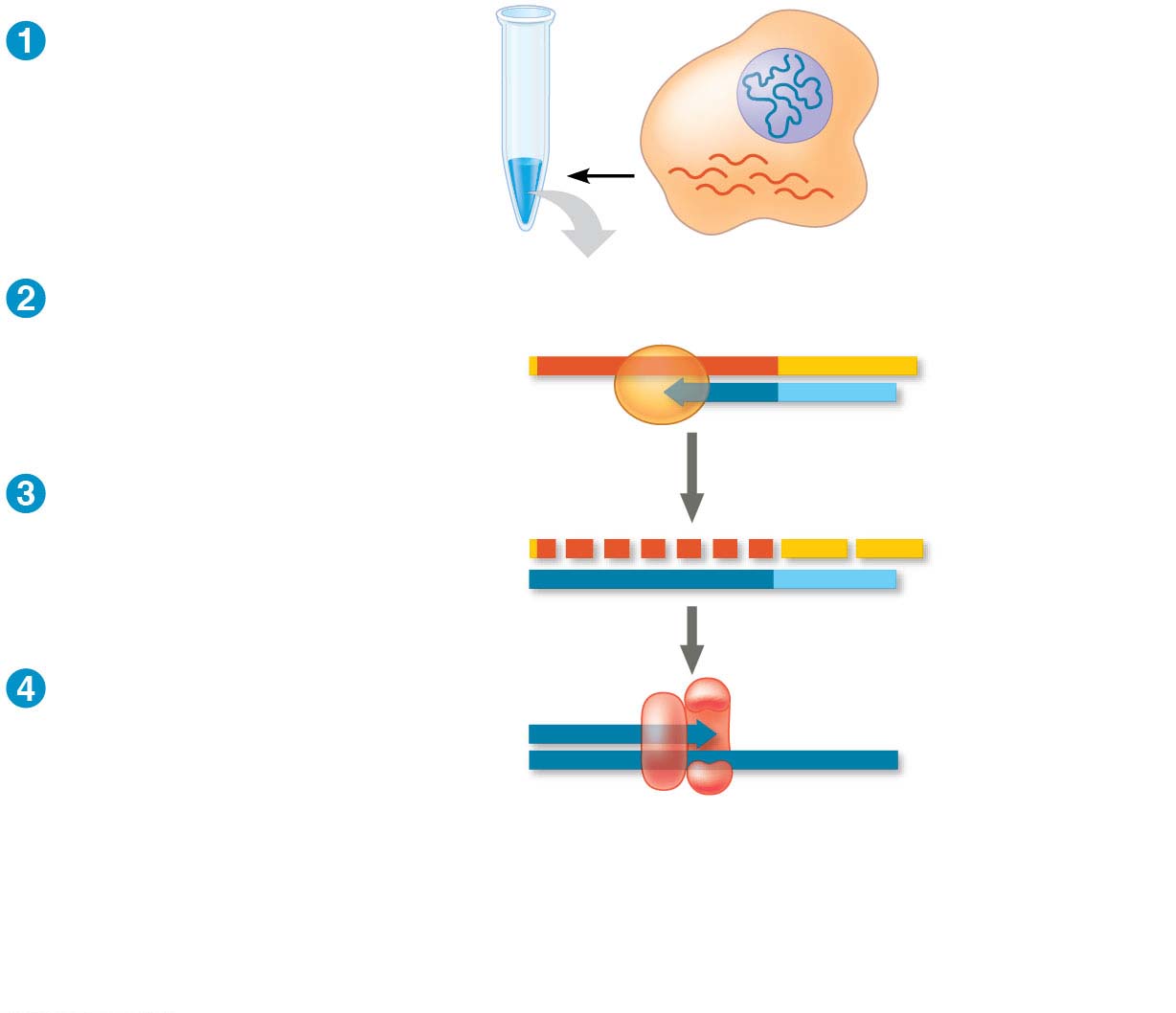 Test tube containing
reverse transcriptase
and mRNA
DNA in nucleus
mRNAs in
cytoplasm
Reverse
transcriptase
Poly-A tail
Reverse transcriptase
makes the first
DNA strand.
mRNA
5¢
A A A A A A
3¢
3¢
5¢
T T T T T
DNA
strand
Primer
(poly-dT)
mRNA is degraded.
5¢
A A A  A A A
3¢
3¢
T T T T T
5¢
DNA polymerase
synthesizes the
second strand.
5¢
3¢
3¢
5¢
DNA
polymerase
© 2016 Pearson Education, Inc.
[Speaker Notes: Figure 15.15-s4 Making complementary DNA (cDNA) from eukaryotic genes (step 4)]
Figure 15.15-s5
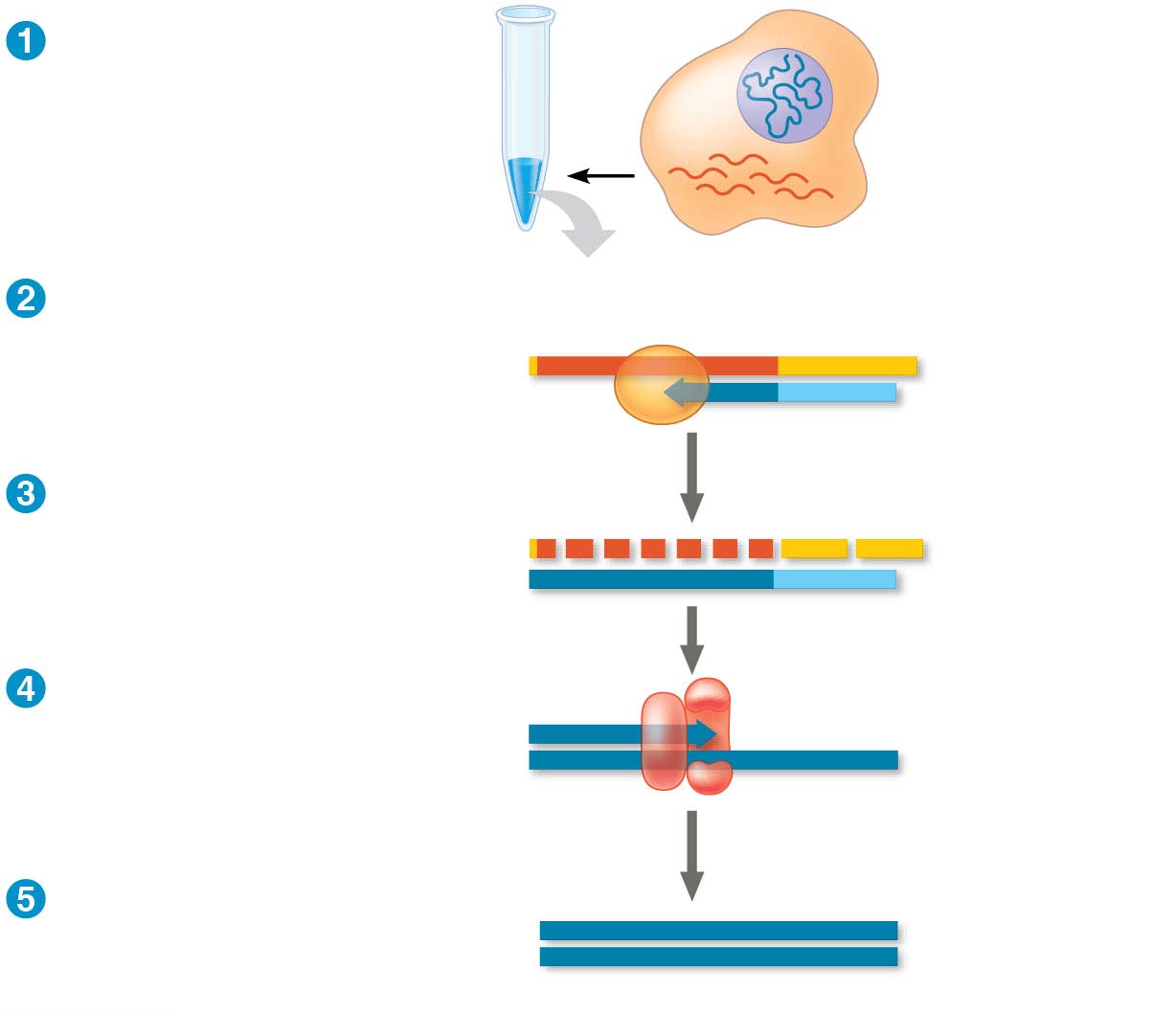 Test tube containing
reverse transcriptase
and mRNA
DNA in nucleus
mRNAs in
cytoplasm
Reverse
transcriptase
Poly-A tail
Reverse transcriptase
makes the first
DNA strand.
mRNA
5¢
A A A A A A
3¢
3¢
5¢
T T T T T
DNA
strand
Primer
(poly-dT)
mRNA is degraded.
5¢
A A A  A A A
3¢
3¢
T T T T T
5¢
DNA polymerase
synthesizes the
second strand.
5¢
3¢
3¢
5¢
DNA
polymerase
cDNA carries complete
coding sequence
without introns.
5¢
3¢
3¢
5¢
cDNA
© 2016 Pearson Education, Inc.
[Speaker Notes: Figure 15.15-s5 Making complementary DNA (cDNA) from eukaryotic genes (step 5)]
RT-PCR relies on the activity of reverse transcriptase, which can synthesize a DNA copy of an mRNA, called a complementary DNA (cDNA)
Once the cDNA is produced, PCR is used to make many copies of the sequence of interest, using primers specific to that sequence
© 2016 Pearson Education, Inc.
Figure 15.16
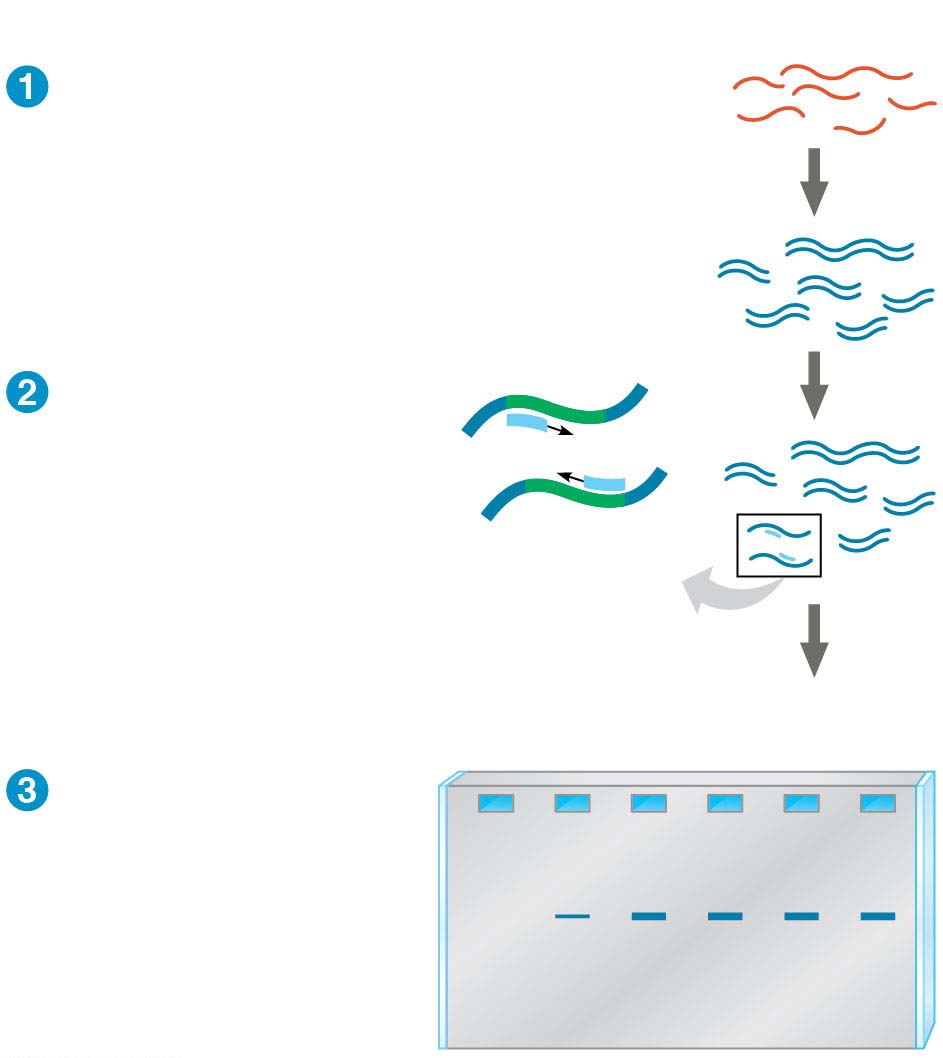 Technique
cDNA synthesis
mRNAs
cDNAs
Primers
PCR amplification
Specific
 gene
Results
Embryonic stages
1
3
4
6
2
5
Gel electrophoresis
© 2016 Pearson Education, Inc.
[Speaker Notes: Figure 15.16 Research method: RT-PCR analysis of the expression of single genes]
Studying the Expression of Groups of Genes
A major goal of biologists is to learn how genes act together to produce and maintain a functioning organism
Large groups of genes are studied by a systems approach
The aim is to identify networks of gene expression across an entire genome
© 2016 Pearson Education, Inc.
Genome-wide expression studies can be carried out using DNA microarray assays
A microarray—also called a DNA chip—contains tiny amounts of many single-stranded DNA fragments affixed to the slide in a grid
mRNAs from cells of interest are isolated and made into cDNAs labeled with fluorescent molecules
© 2016 Pearson Education, Inc.
Usually, cDNAs from two different samples are labeled with different fluorescent tags and tested on the same microarray
The experiment can identify subsets of genes that are being expressed differently in one sample compared to another
© 2016 Pearson Education, Inc.
Figure 15.17
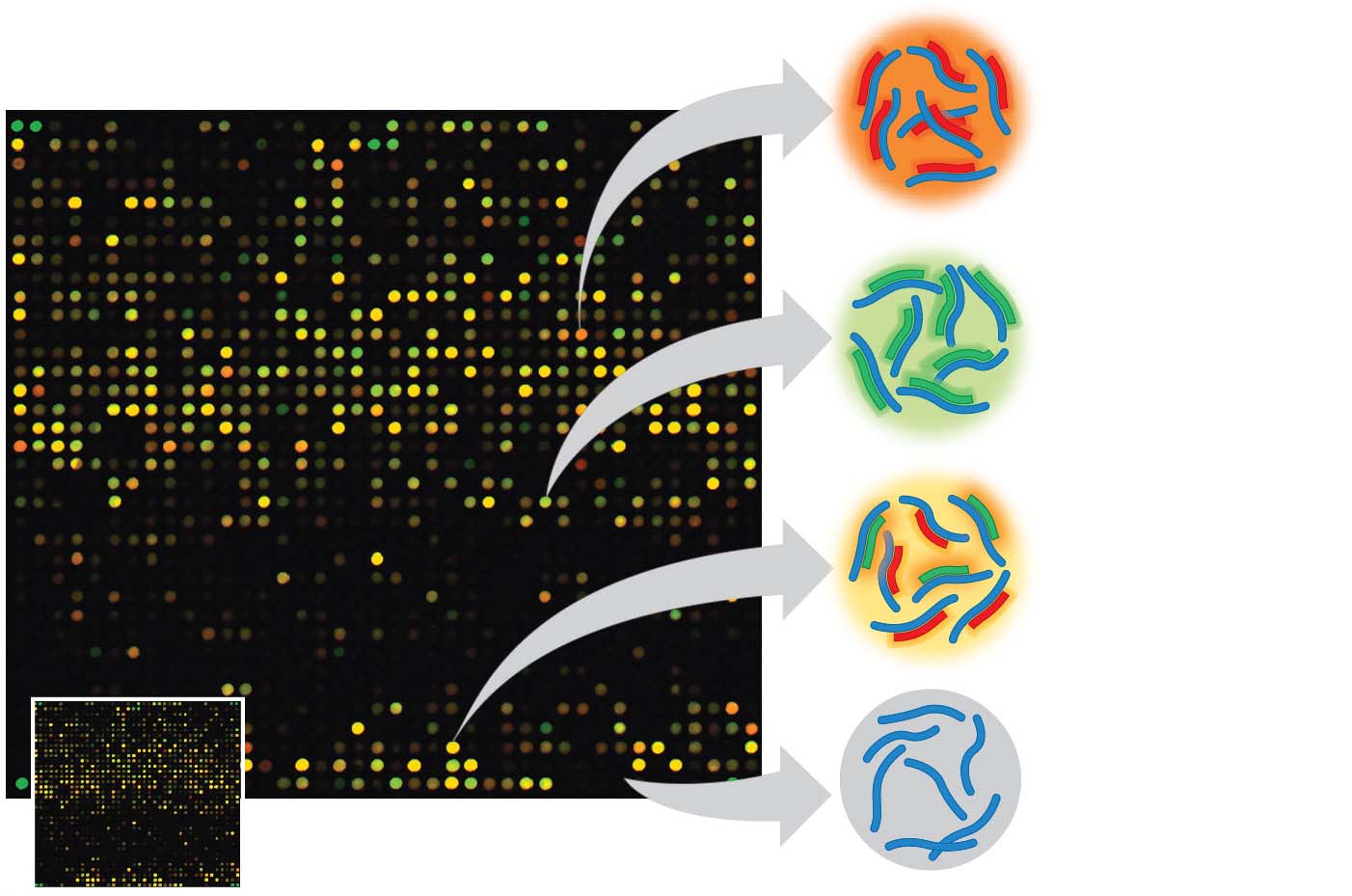 Genes in red
wells expressed
in first tissue.
Genes in green
wells expressed
in second tissue.
Genes in yellow
wells expressed
in both tissues.
Genes in black
wells not
expressed in
either tissue.
DNA microarray
© 2016 Pearson Education, Inc.
[Speaker Notes: Figure 15.17 DNA microarray assay of gene expression levels]
An alternative to microarray analysis is simply to sequence cDNA samples from different tissues or stages to discover which genes are expressed
This is called RNA sequencing, or RNA-seq 
This method is becoming more widespread as the cost of sequencing decreases
© 2016 Pearson Education, Inc.
Studies of genes that are expressed together in some tissues but not others may contribute to a better understanding of diseases and suggest new diagnostic tests or therapies
© 2016 Pearson Education, Inc.
Figure 15.UN01
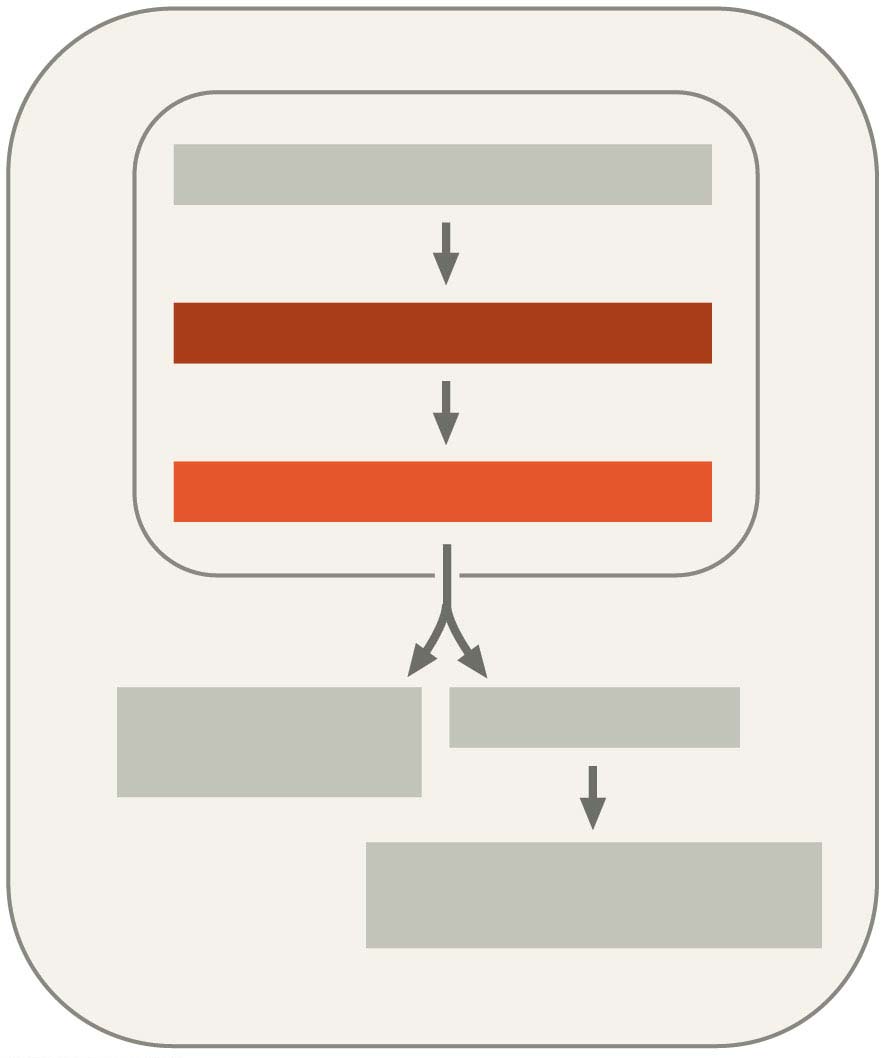 CHROMATIN MODIFICATION
TRANSCRIPTION
RNA PROCESSING
mRNA
DEGRADATION
TRANSLATION
PROTEIN PROCESSING
AND DEGRADATION
© 2016 Pearson Education, Inc.
[Speaker Notes: Figure 15.UN01 In-text figure, regulation at the levels of transcription and RNA processing, p. 310]
Figure 15.UN02
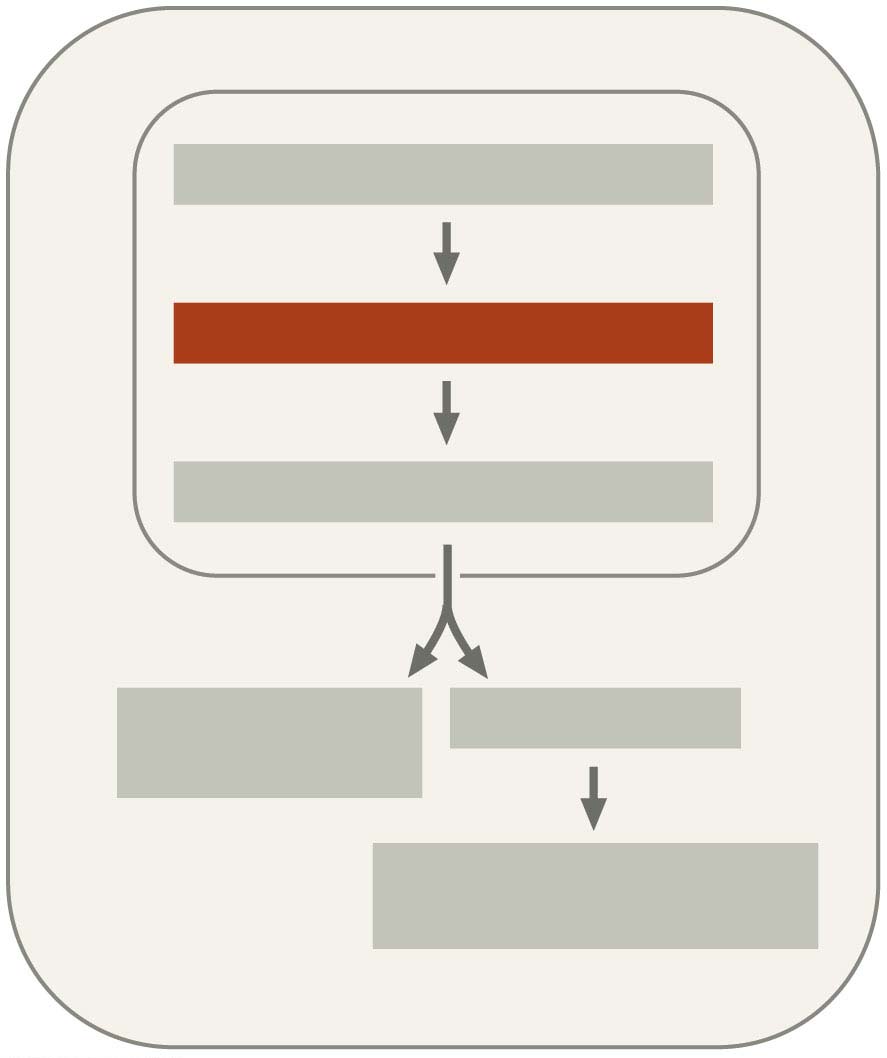 CHROMATIN MODIFICATION
TRANSCRIPTION
RNA PROCESSING
mRNA
DEGRADATION
TRANSLATION
PROTEIN PROCESSING
AND DEGRADATION
© 2016 Pearson Education, Inc.
[Speaker Notes: Figure 15.UN02 In-text figure, regulation at the level of transcription, p. 311]
Figure 15.UN03-1
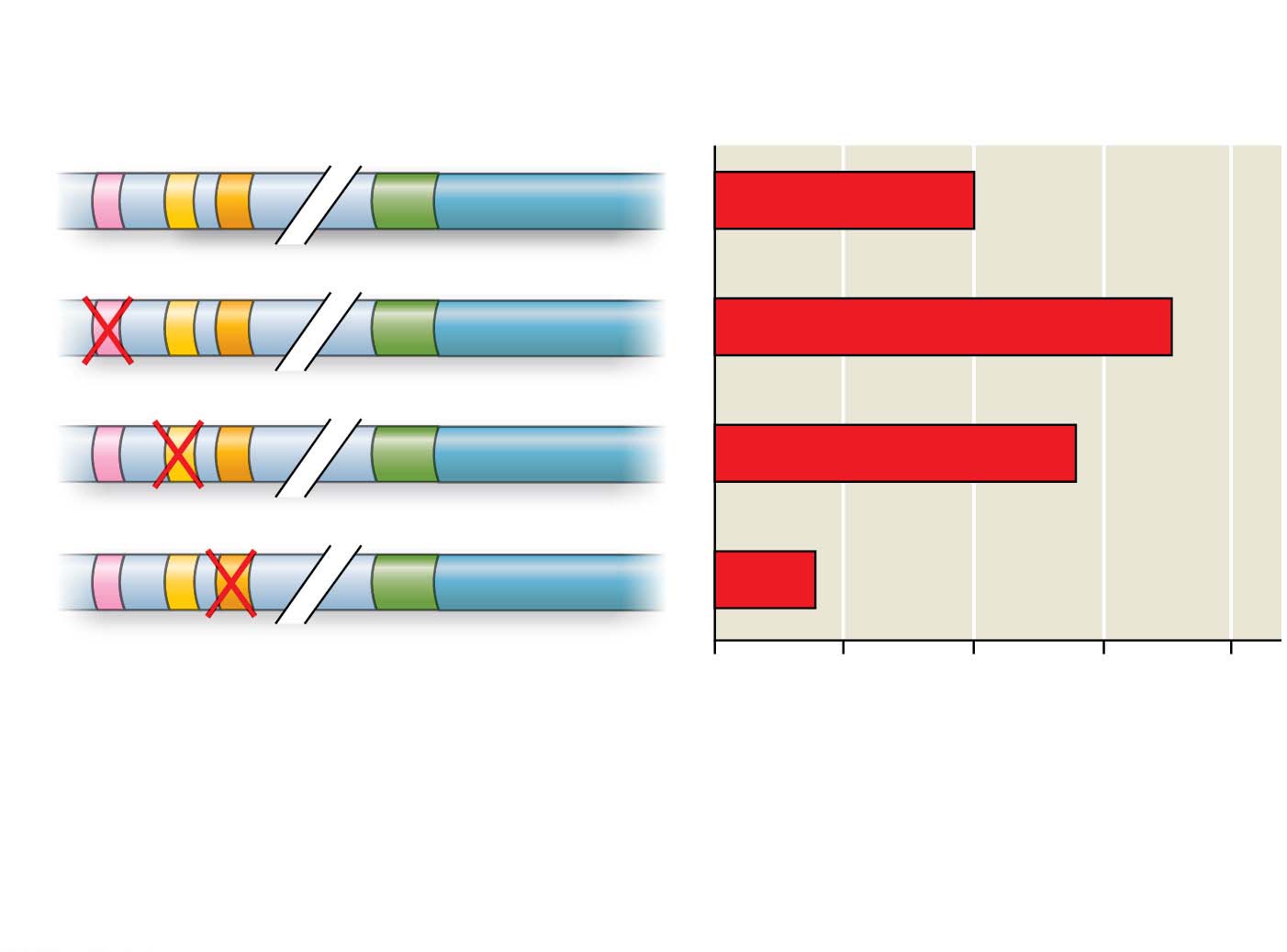 Enhancer with possible
control elements
Reporter
gene
Promoter
2
1
3
0
50
100
150
200
Relative level of reporter
mRNA (% of control)
Data from J. N. Walters et al., Regulation of human microsomal prostaglandin
E synthase-1 by IL-1b  requires a distal enhancer element with a unique role for
C/EBPb, Biochemical Journal 443:561–571 (2012).
© 2016 Pearson Education, Inc.
[Speaker Notes: Figure 15.UN03-1 Skills exercise: analyzing DNA deletion experiments (part 1)]
Figure 15.UN03-2
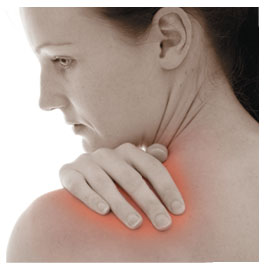 © 2016 Pearson Education, Inc.
[Speaker Notes: Figure 15.UN03-2 Skills exercise: analyzing DNA deletion experiments (part 2)]
Figure 15.UN04
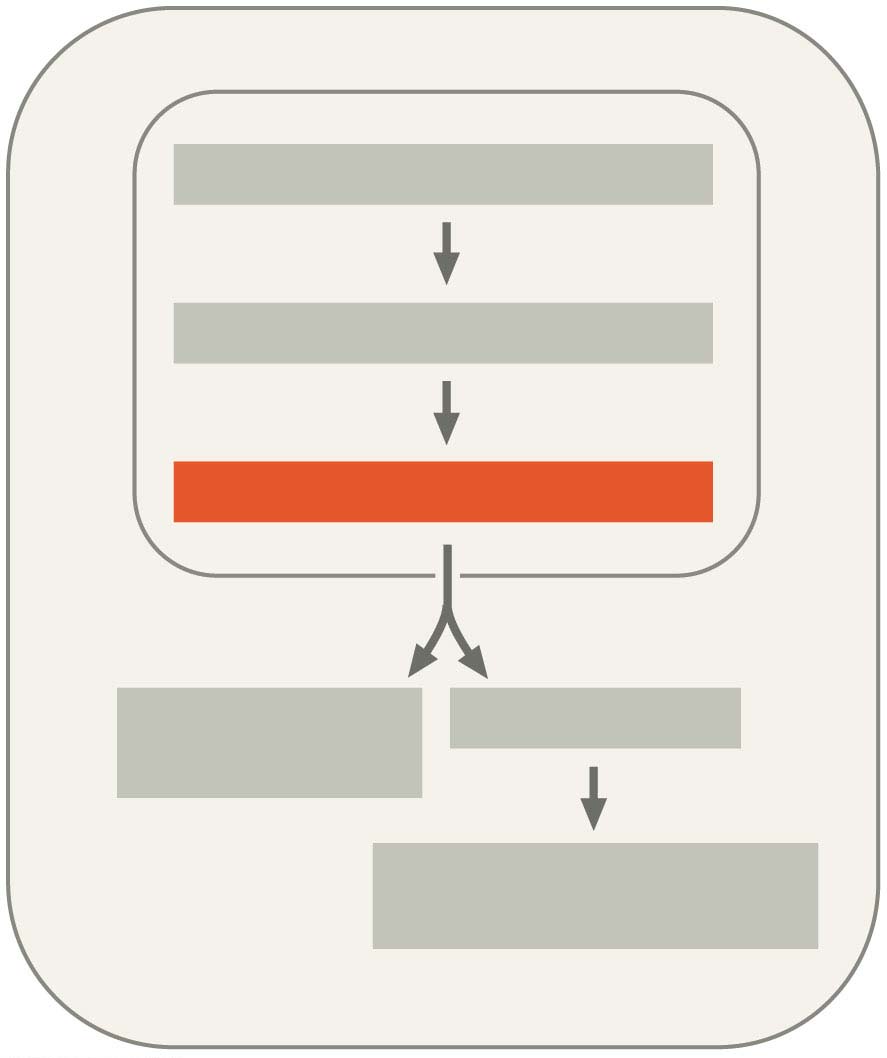 CHROMATIN MODIFICATION
TRANSCRIPTION
RNA PROCESSING
TRANSLATION
mRNA
DEGRADATION
PROTEIN PROCESSING
AND DEGRADATION
© 2016 Pearson Education, Inc.
[Speaker Notes: Figure 15.UN04 In-text figure, regulation at the level of RNA processing, p. 314]
Figure 15.UN05
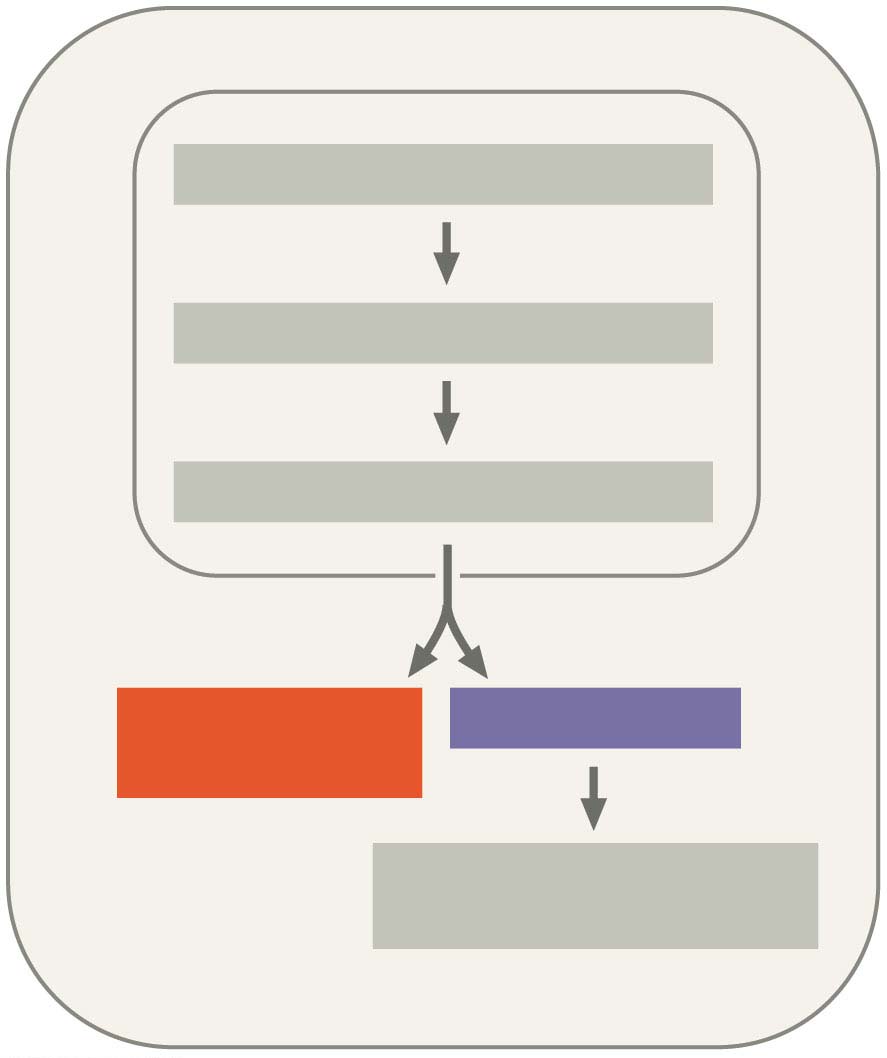 CHROMATIN MODIFICATION
TRANSCRIPTION
RNA PROCESSING
TRANSLATION
mRNA
DEGRADATION
PROTEIN PROCESSING
AND DEGRADATION
© 2016 Pearson Education, Inc.
[Speaker Notes: Figure 15.UN05 In-text figure, regulation at the level of translation, p. 315]
Figure 15.UN06
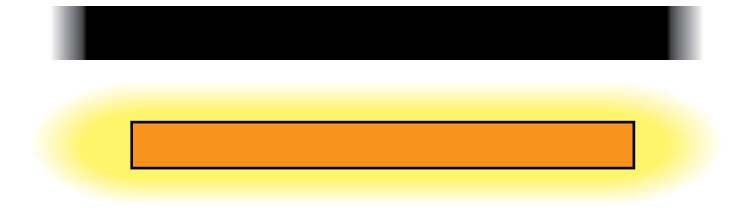 5¢
3¢
… CUCAUCACCGGC …
GAGTAGTGGCCG
5¢
3¢
© 2016 Pearson Education, Inc.
[Speaker Notes: Figure 15.UN06 In-text figure, synthesis of a DNA probe,  p. 317]
Figure 15.UN07
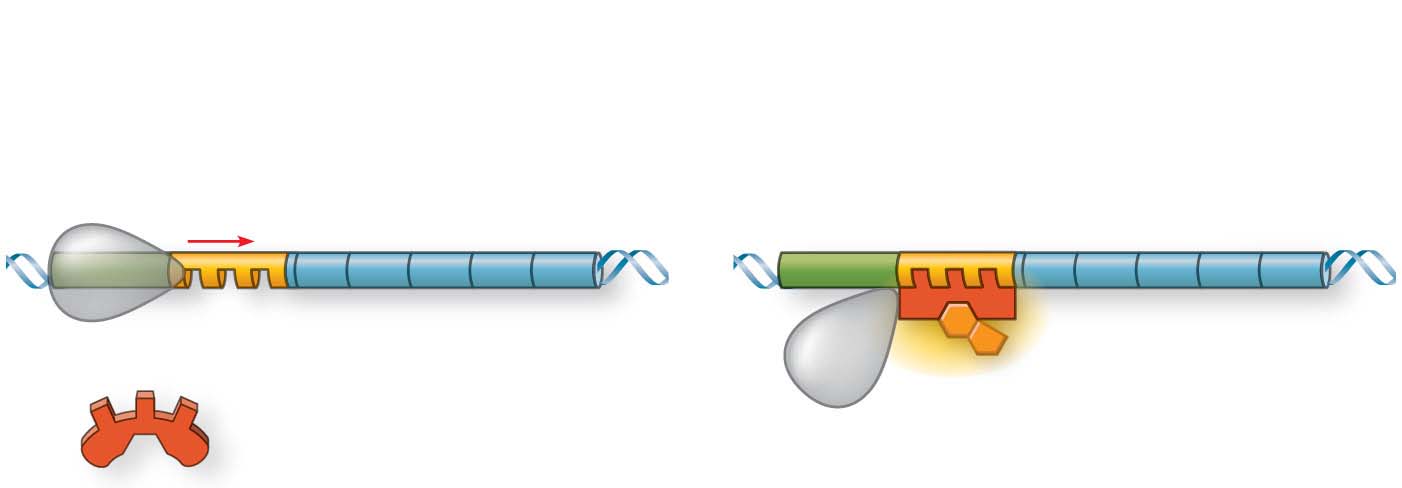 Repressible operon:
Genes expressed
Genes not expressed
Promoter
Genes
Operator
Active repressor:
corepressor bound
Inactive repressor:
no corepressor present
Corepressor
© 2016 Pearson Education, Inc.
[Speaker Notes: Figure 15.UN07 Summary of key concepts: transcription regulation]
Figure 15.UN08
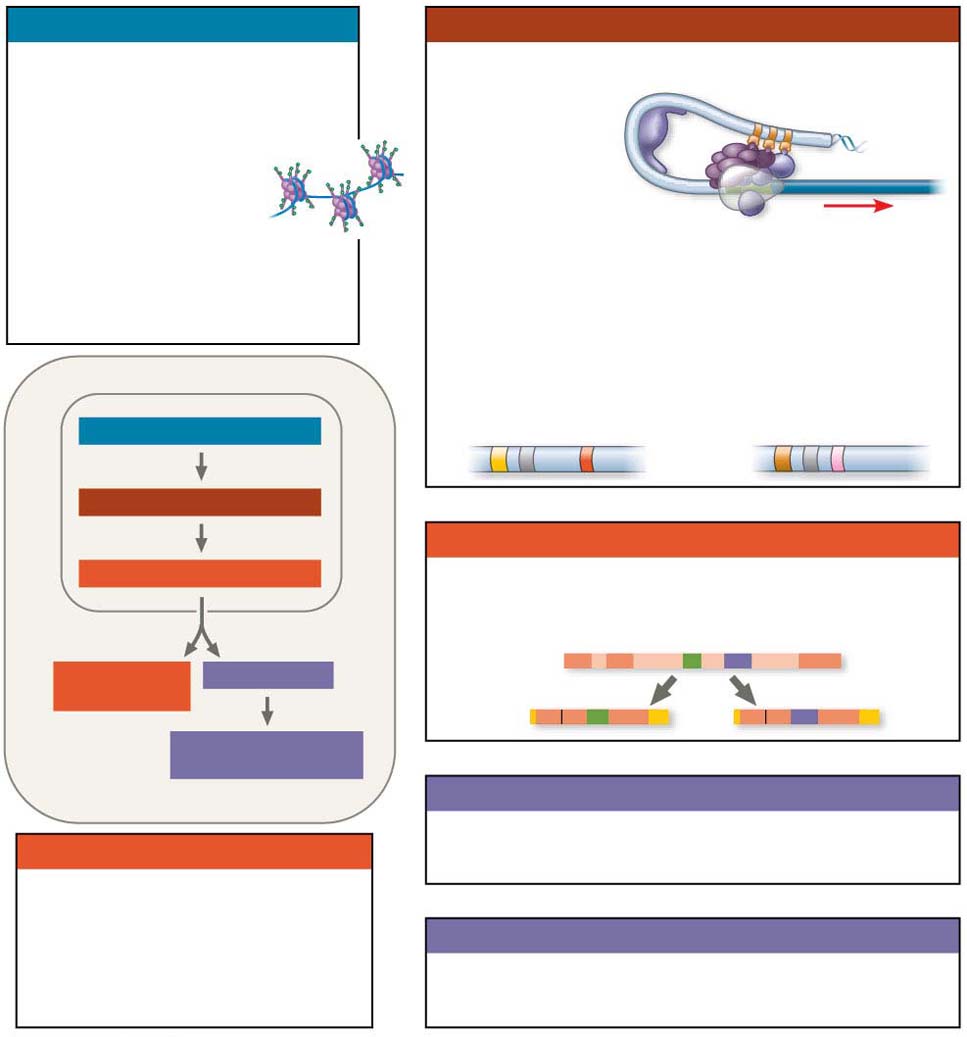 Transcription
Chromatin modification
• Genes in highly compacted
chromatin are generally not
transcribed.
• Regulation of transcription initiation:
DNA control
elements in
enhancers bind
specific tran-
scription factors.
• Histone acetylation
seems to loosen
chromatin structure,
enhancing transcription.
Bending of the DNA enables activators
to contact proteins at the promoter,
initiating transcription.
• DNA methylation generally
reduces transcription.
• Coordinate regulation:
Enhancer for
 lens-specific genes
Enhancer for
liver-specific genes
CHROMATIN MODIFICATION
TRANSCRIPTION
RNA processing
• Alternative RNA splicing:
RNA PROCESSING
Primary RNA
transcript
mRNA
DEGRADATION
TRANSLATION
mRNA
OR
PROTEIN PROCESSING
AND DEGRADATION
Translation
• Initiation of translation can be controlled
via regulation of initiation factors.
mRNA degradation
• Each mRNA has a
characteristic life span,
determined in part by
sequences in the 5¢ and 3¢
UTRs.
Protein processing and degradation
• Protein processing and degradation are
subject to regulation.
© 2016 Pearson Education, Inc.
[Speaker Notes: Figure 15.UN08 Summary of key concepts: eukaryotic regulation of gene expression]
Figure 15.UN08-1
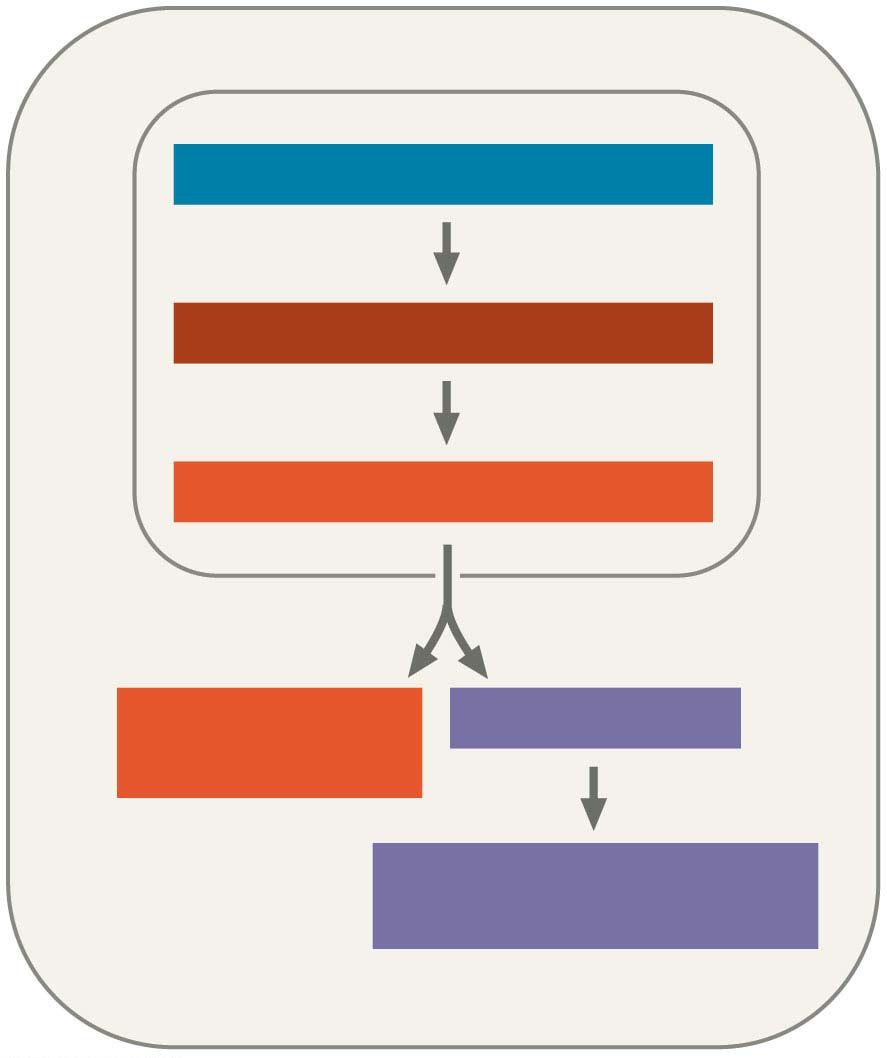 CHROMATIN MODIFICATION
TRANSCRIPTION
RNA PROCESSING
TRANSLATION
mRNA
DEGRADATION
PROTEIN PROCESSING
AND DEGRADATION
© 2016 Pearson Education, Inc.
[Speaker Notes: Figure 15.UN08-1 Summary of key concepts: eukaryotic regulation of gene expression (part 1)]
Figure 15.UN08-2
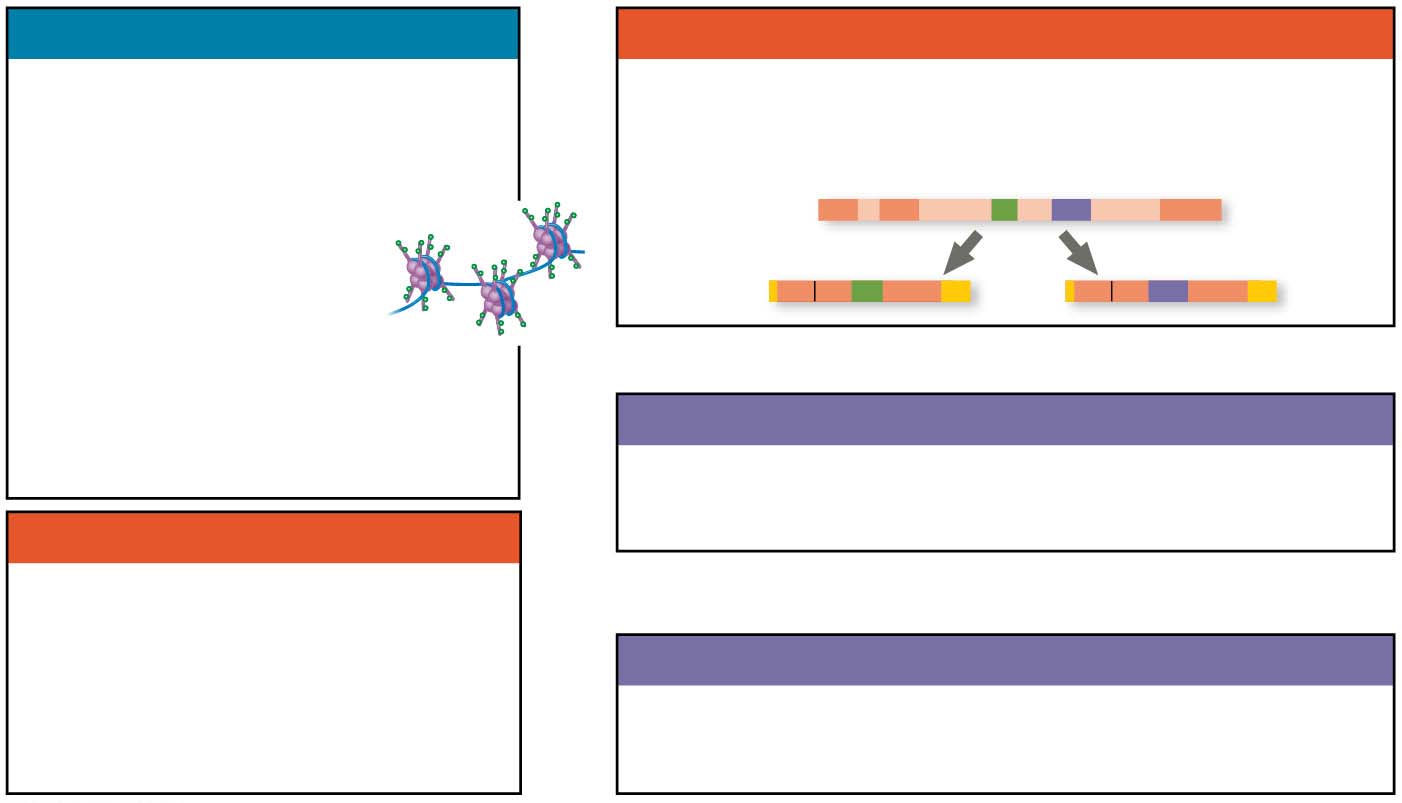 Chromatin modification
RNA processing
• Genes in highly compacted
chromatin are generally not
transcribed.
• Alternative RNA splicing:
Primary RNA
transcript
• Histone acetylation
seems to loosen
chromatin structure,
enhancing transcription.
mRNA
OR
• DNA methylation generally
reduces transcription.
Translation
• Initiation of translation can be controlled
via regulation of initiation factors.
mRNA degradation
• Each mRNA has a
characteristic life span,
determined in part by
sequences in the 5¢ and 3¢
UTRs.
Protein processing and degradation
• Protein processing and degradation are
subject to regulation.
© 2016 Pearson Education, Inc.
[Speaker Notes: Figure 15.UN08-2 Summary of key concepts: eukaryotic regulation of gene expression (part 2)]
Figure 15.UN08-3
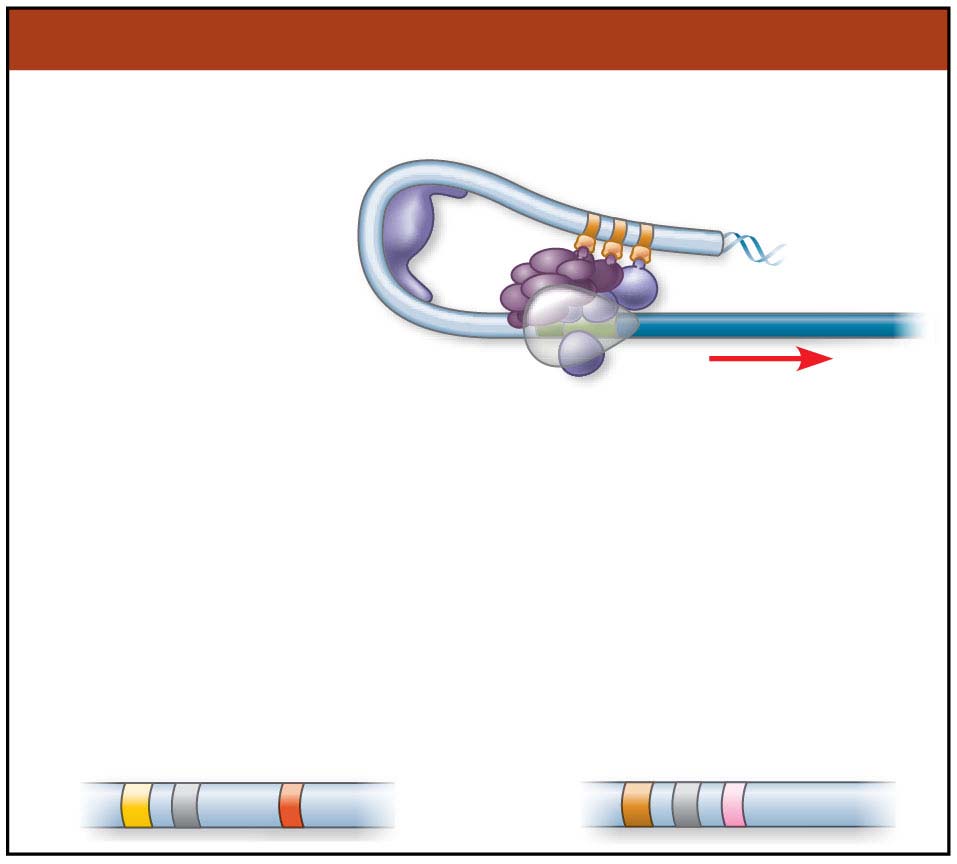 Transcription
• Regulation of transcription initiation:
DNA control
elements in
enhancers bind
specific tran-
scription factors.
Bending of the DNA
enables activators to contact
proteins at the promoter,
initiating transcription.
• Coordinate regulation:
Enhancer for
 liver-specific genes
Enhancer for
 lens-specific genes
© 2016 Pearson Education, Inc.
[Speaker Notes: Figure 15.UN08-3 Summary of key concepts: eukaryotic regulation of gene expression (part 3)]
Figure 15.UN09
Enhancer
Promoter
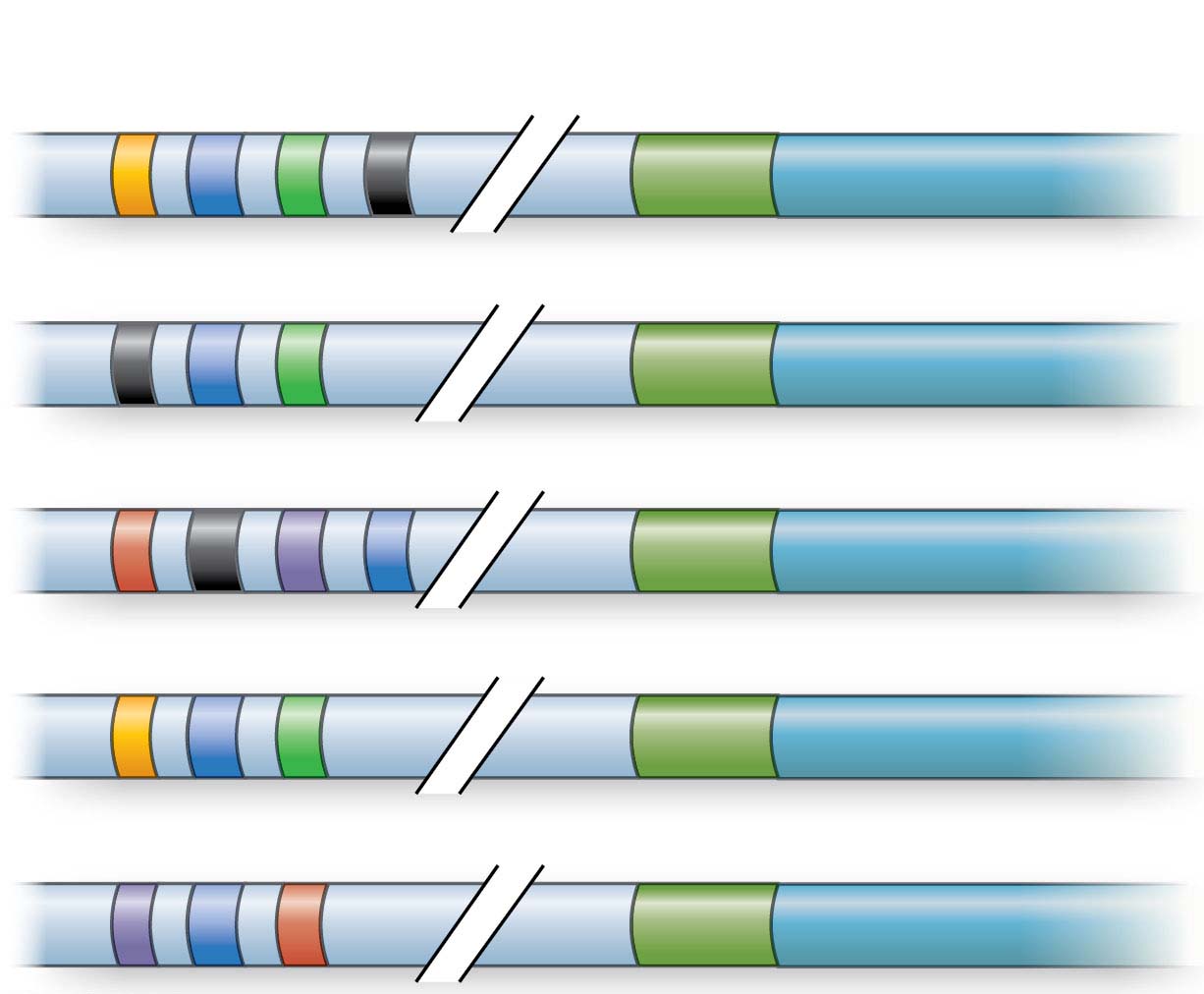 Gene 1
Gene 2
Gene 3
Gene 4
Gene 5
© 2016 Pearson Education, Inc.
[Speaker Notes: Figure 15.UN09 Test your understanding, question 7 (activator proteins)]
Figure 15.UN10
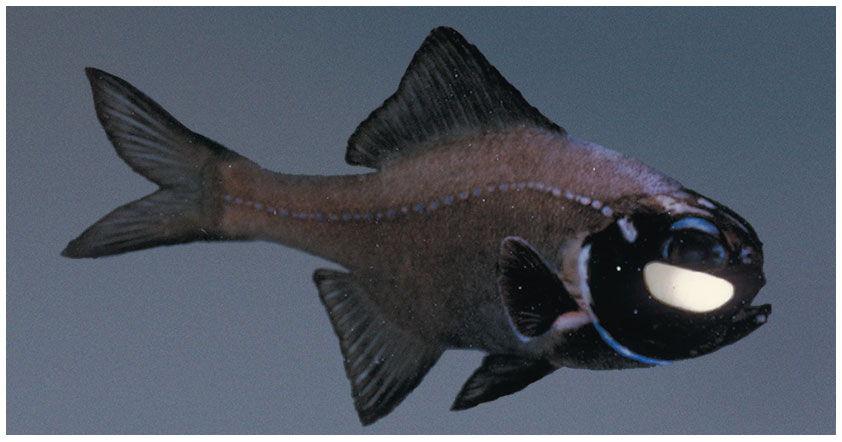 © 2016 Pearson Education, Inc.
[Speaker Notes: Figure 15.UN10 Test your understanding, question 11 (flashlight fish)]